Compact Key StorageA Modern Approach to Key Backup and Delegation
Yevgeniy Dodis
NYU
Daniel Jost
NYU
Antonio Marcedone
Zoom
08/21/2024
CRYPTO 2024
1
(Cloud) Backup
Premise: 
users want security
but they also don’t want to lose their data
 Applications need to offer a secure backup solution
08/21/2024
CRYPTO 2024
2
(Cloud) Backup for E2E Messaging
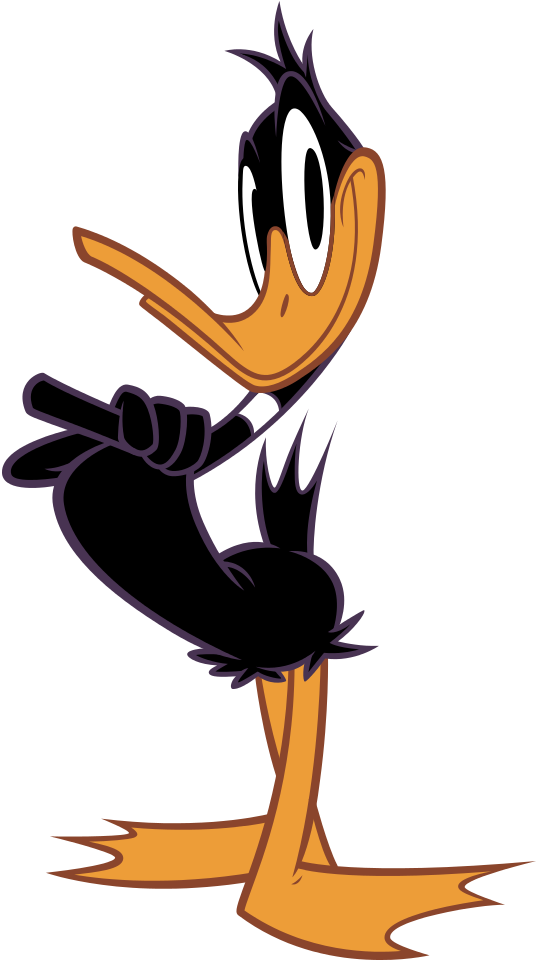 meep meep
C =
meep meep
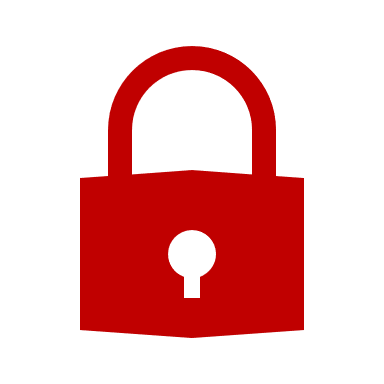 C
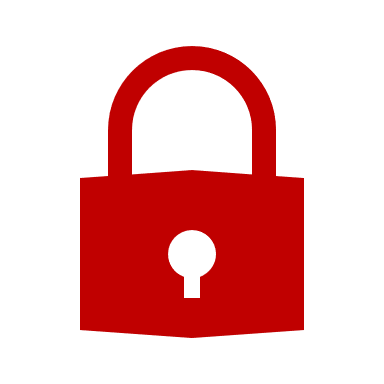 App
App
App
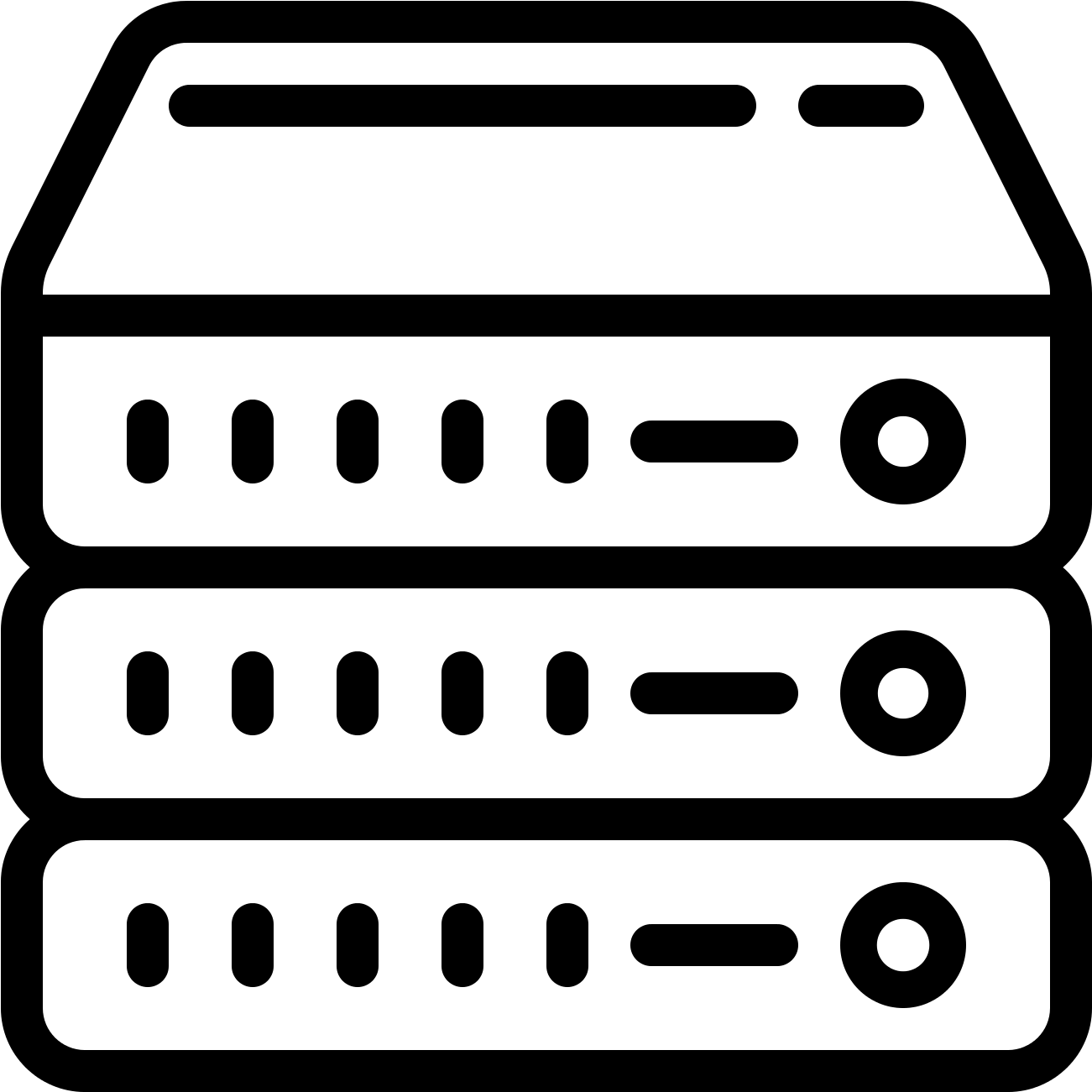 meep meep
s
s
s
C
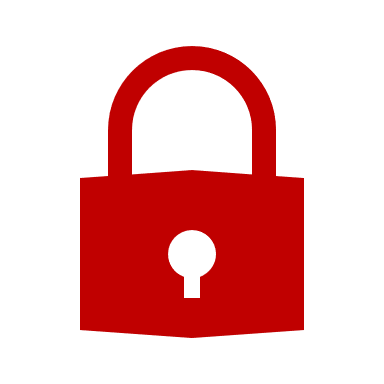 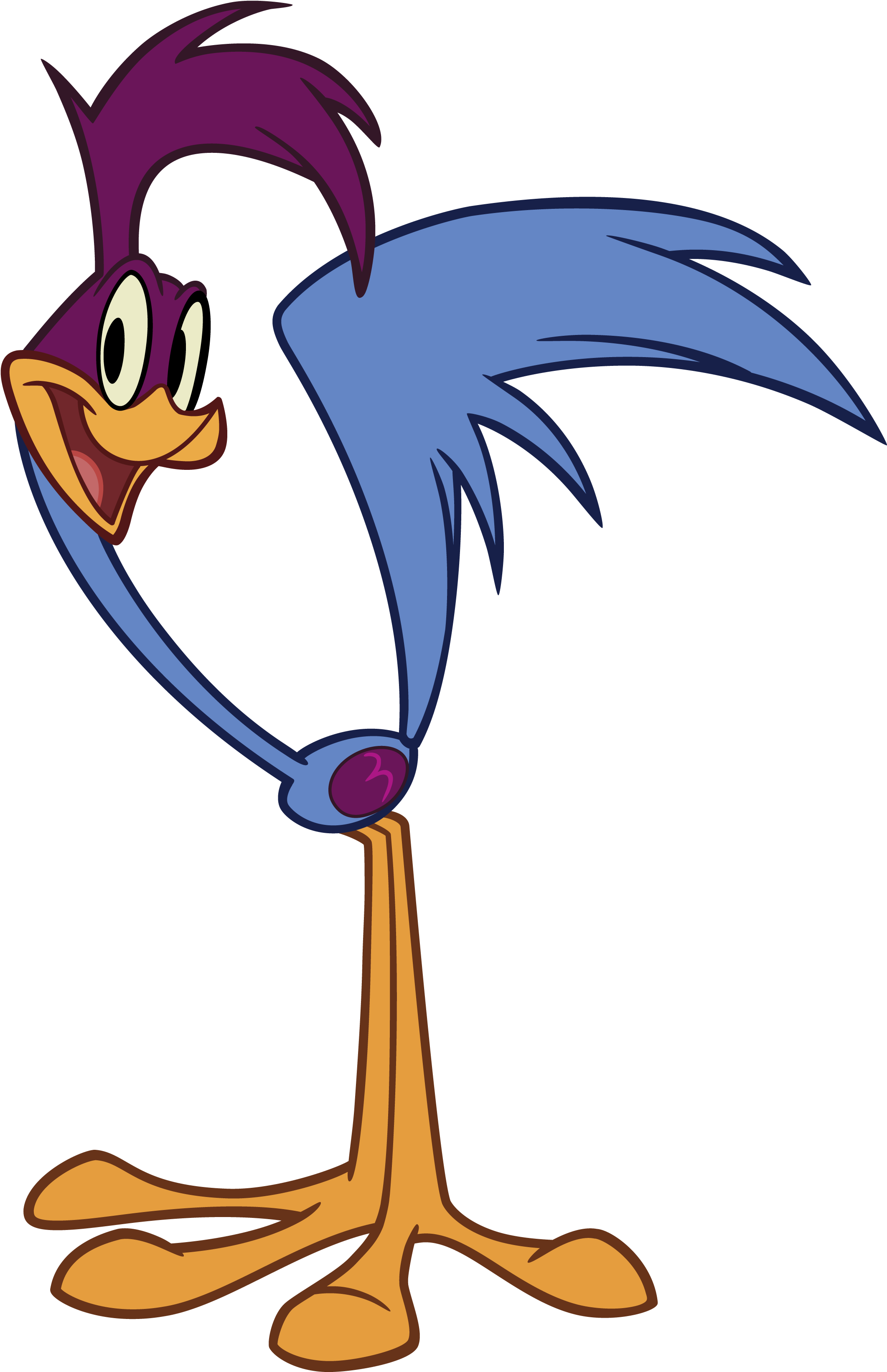 Encryption secret
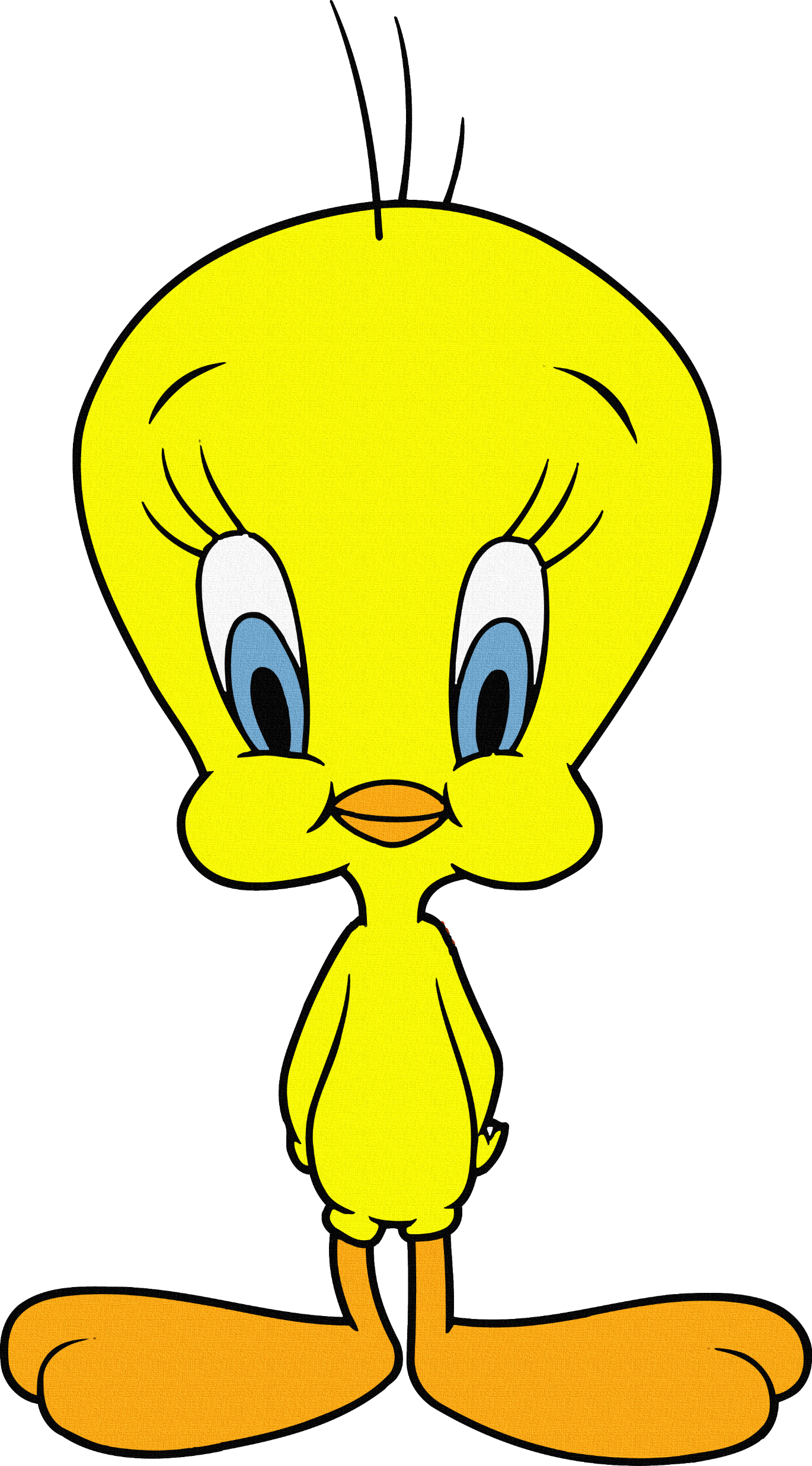 meep meep
08/21/2024
CRYPTO 2024
3
[Speaker Notes: Existing solutions
Plaintext
Focus on safe-keeping secret
Encryption deemed trivial]
(Cloud) Backup for E2E Messaging
Cloud storage
Cloud storage
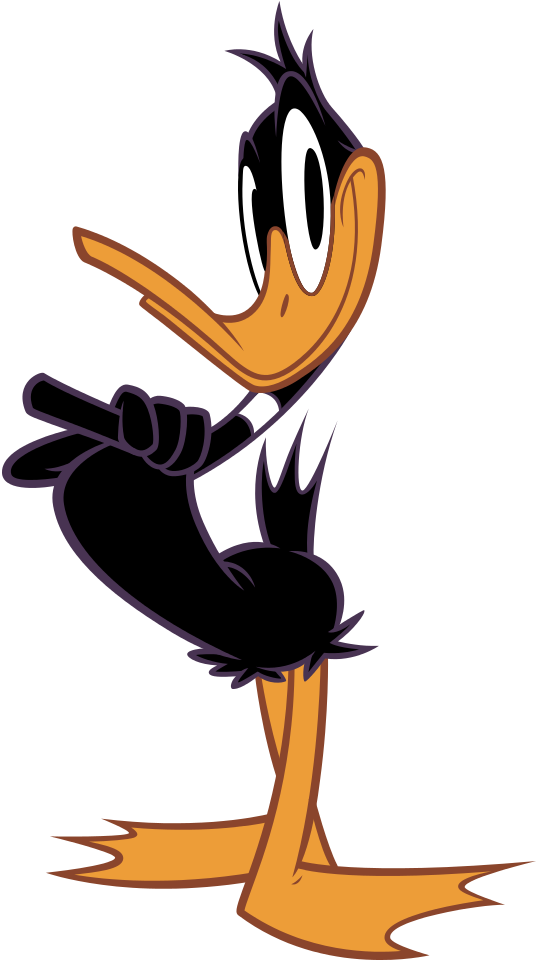 meep meep
C =
c =
meep meep
meep meep
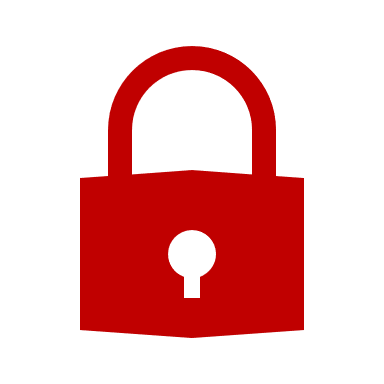 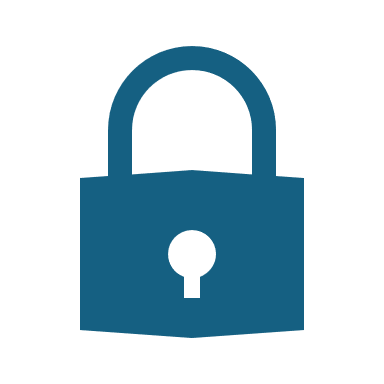 Backup
Backup
C
Backup
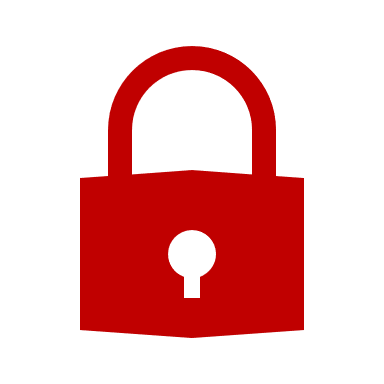 App
App
App
Backup secret
Cloud storage
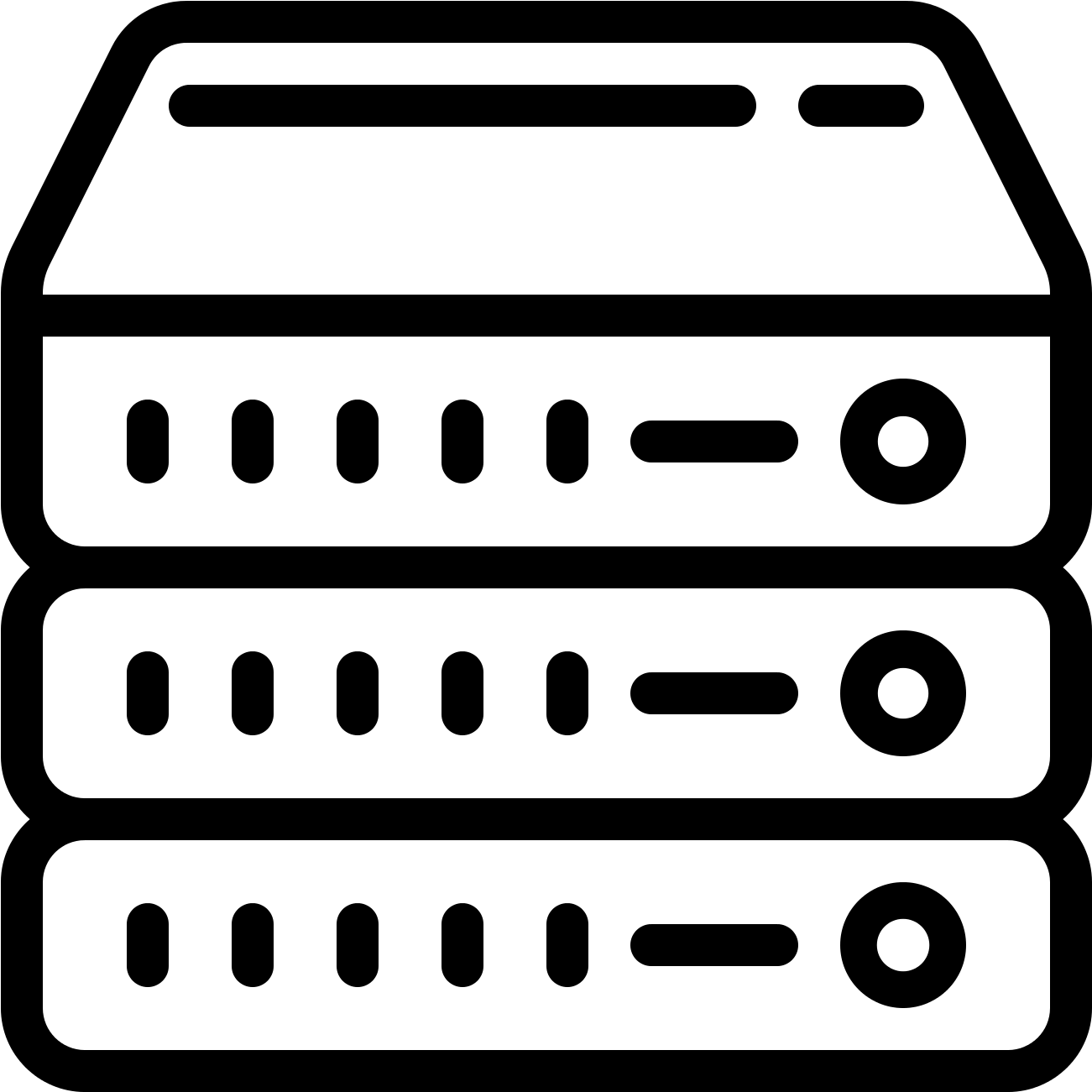 meep meep
s
s
s
C
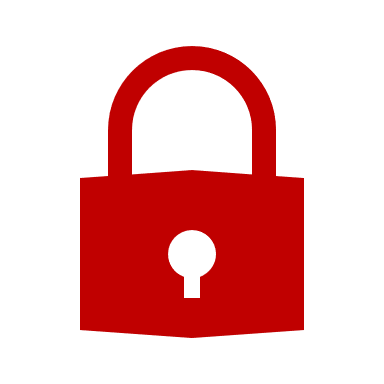 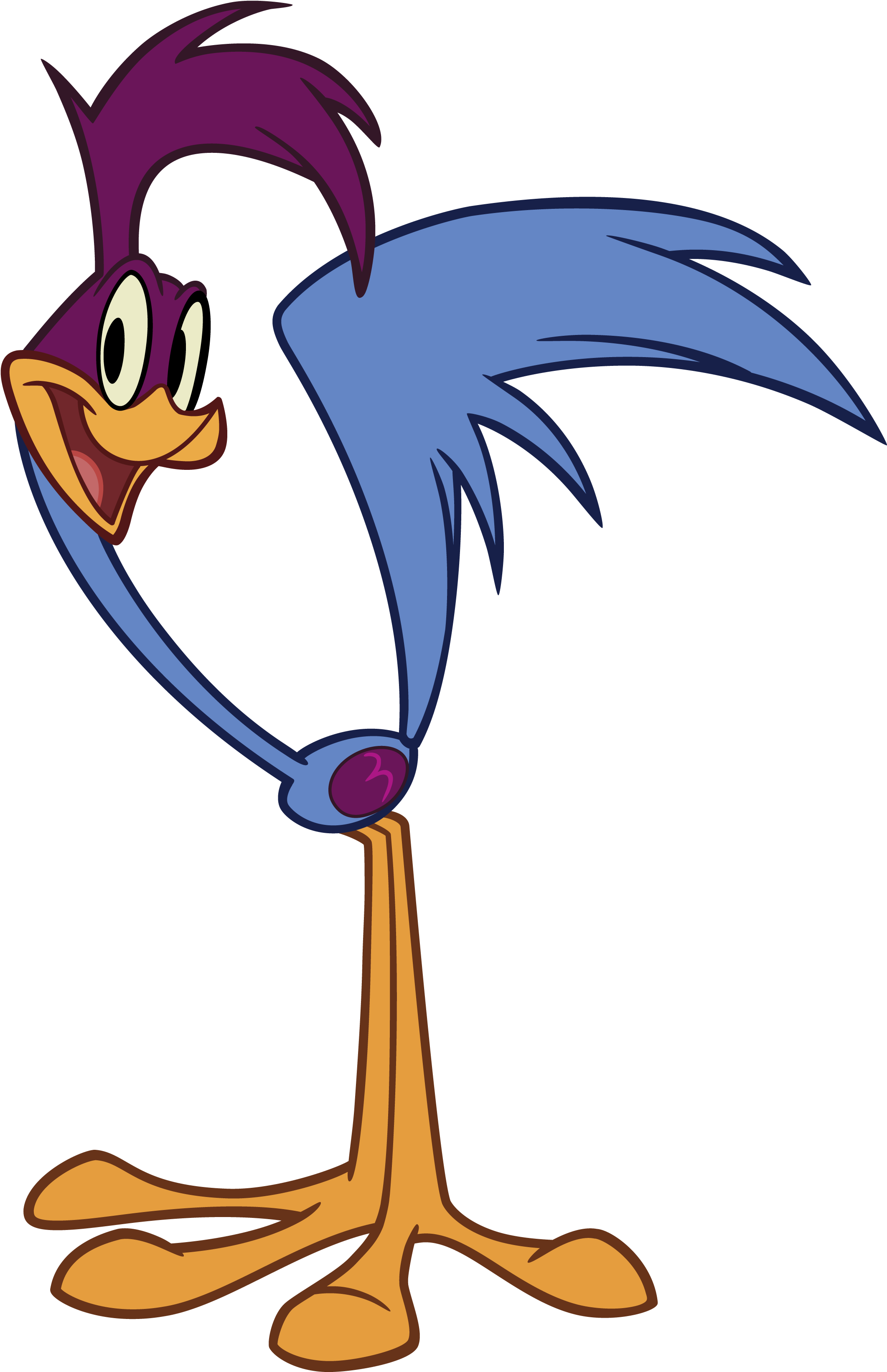 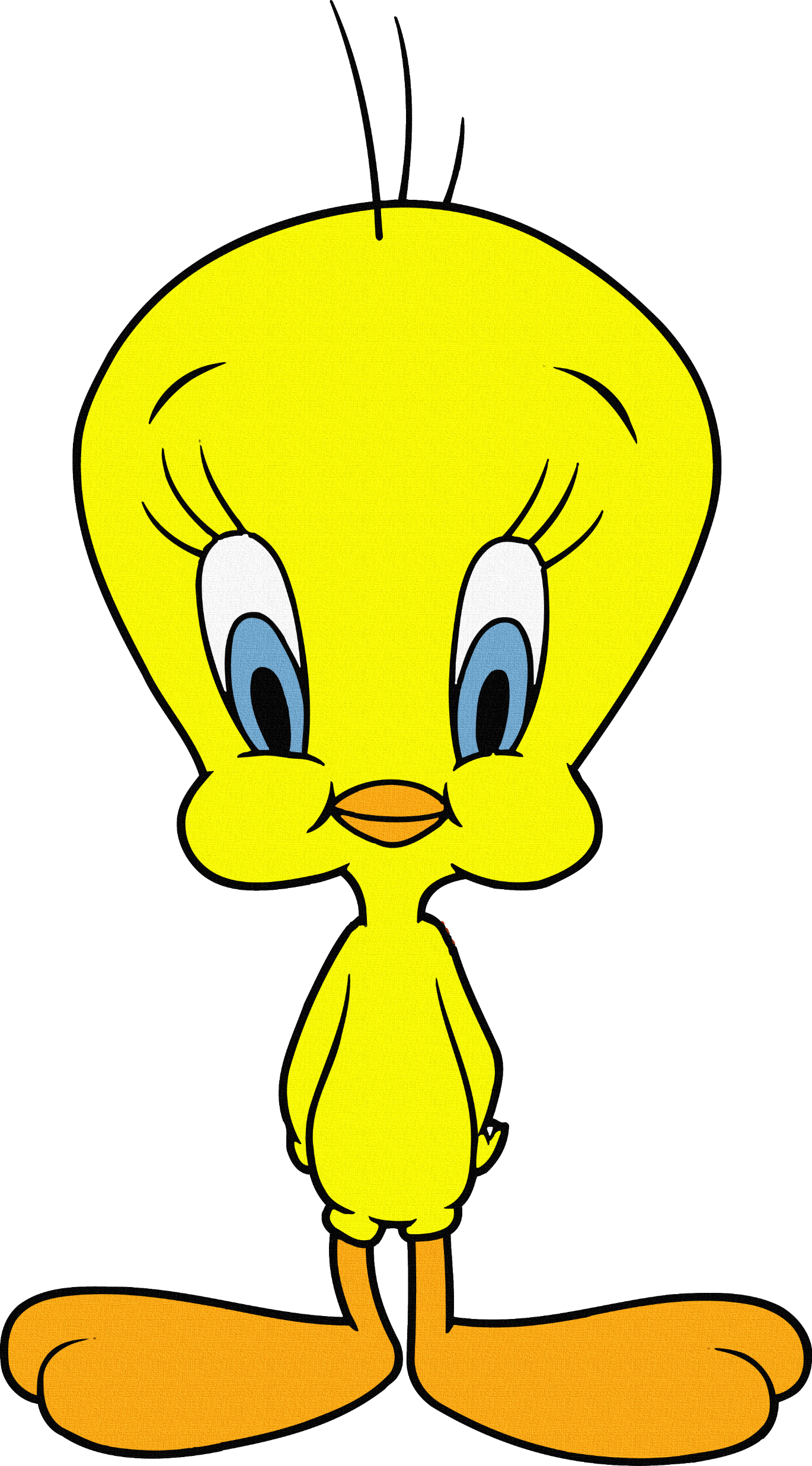 meep meep
08/21/2024
CRYPTO 2024
4
(Cloud) Backup for E2E Messaging
Note: Apple since has clarified that iCloud backups were not involved in the incident. (Also, iCloud backups are not E2EE by default.)
Cloud storage
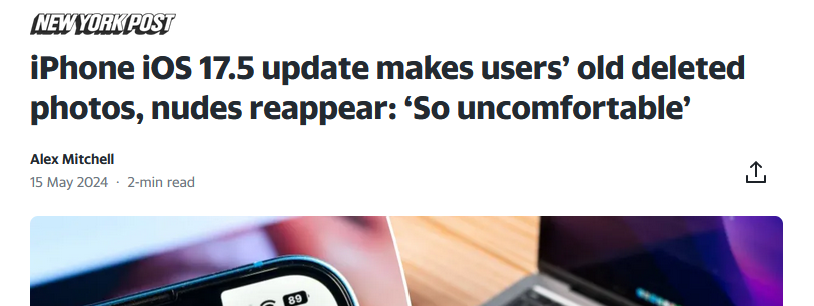 Observations
Existing solutions use static backup key
Research focused on securing this key
HSM, secret sharing (PPSS), DPaSE, …

Each user maintains their own backup
not storage or bandwidth efficient

No PCS or FS
No efficient (selective) erasure of data

No advanced functionality such as delegation
New device
New group member / auditor
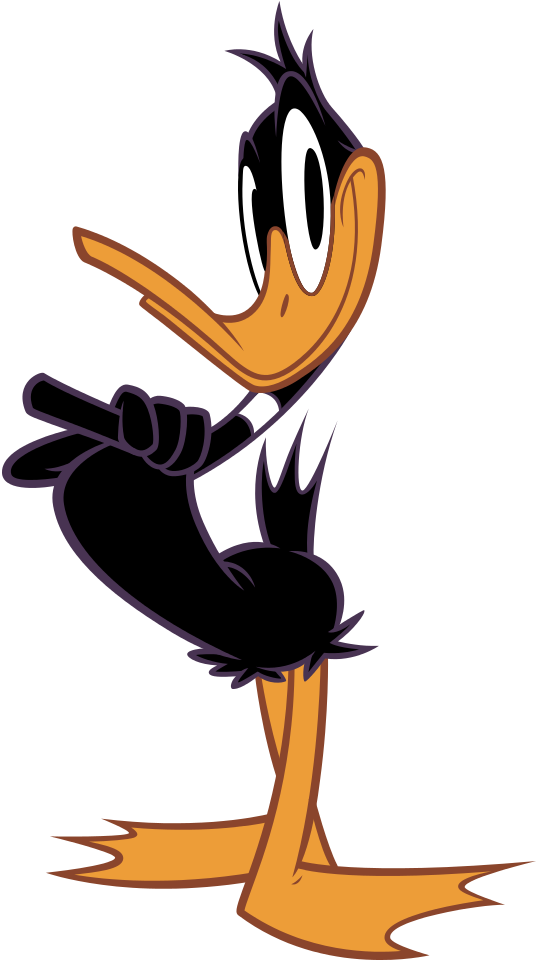 meep meep
C =
c =
meep meep
meep meep
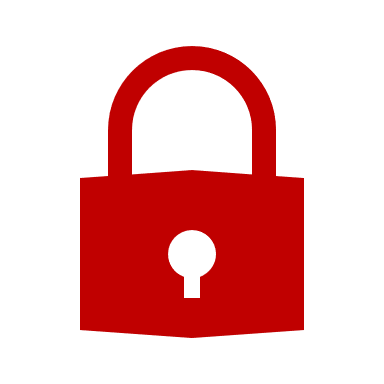 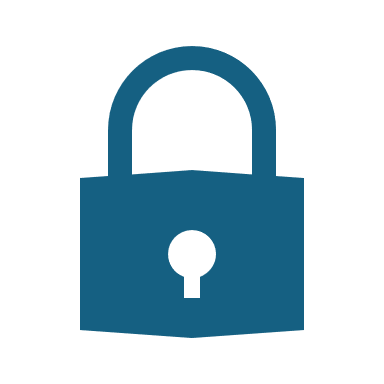 Backup
C
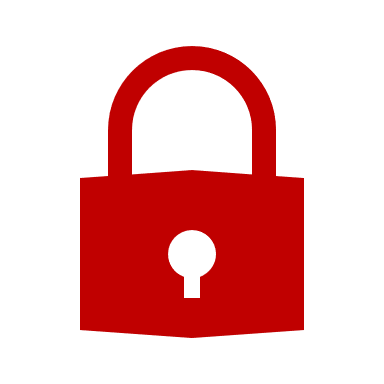 App
App
App
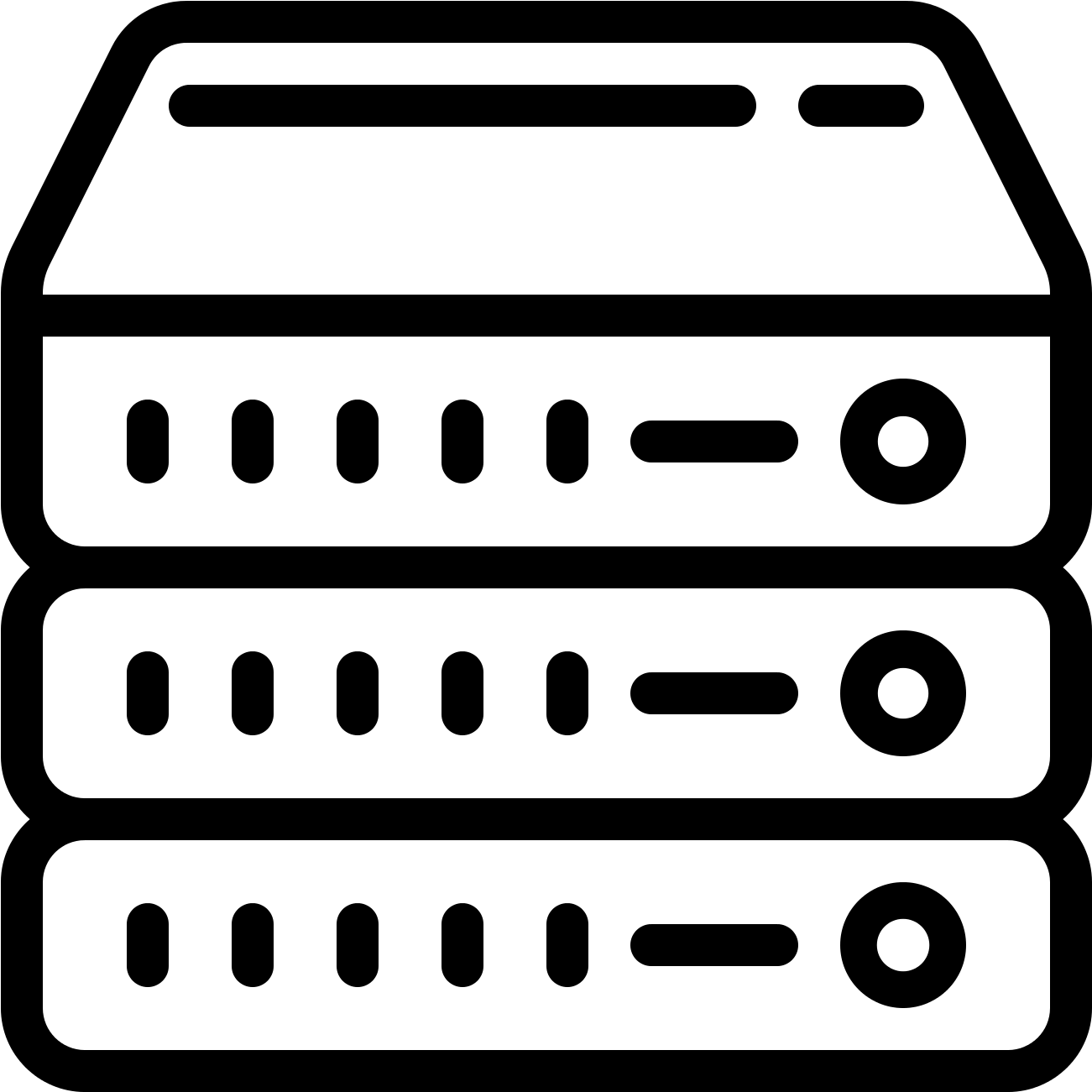 meep meep
s
s
s
C
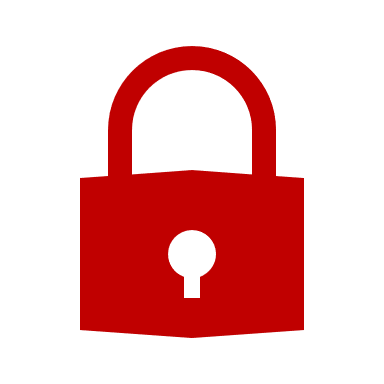 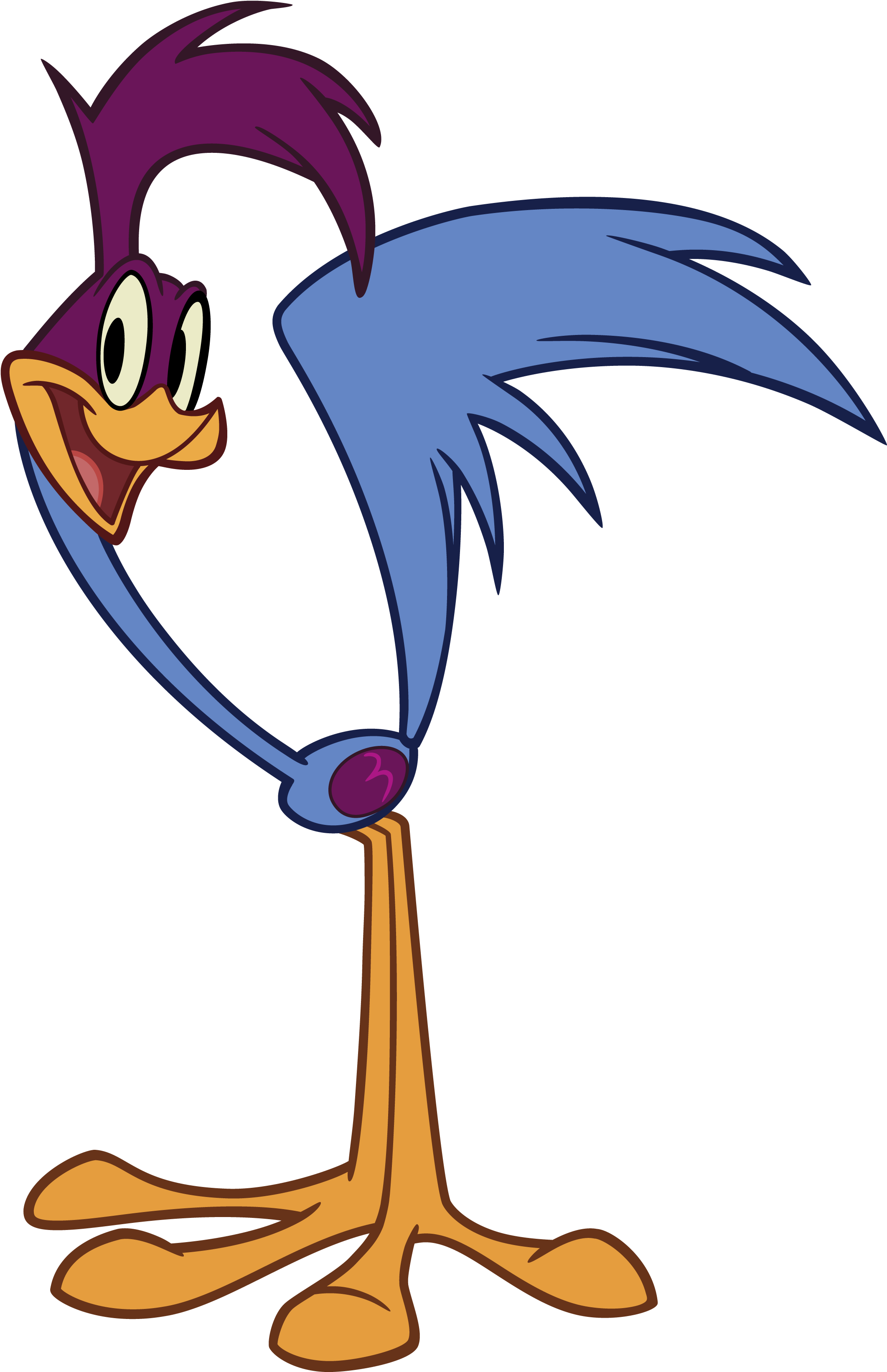 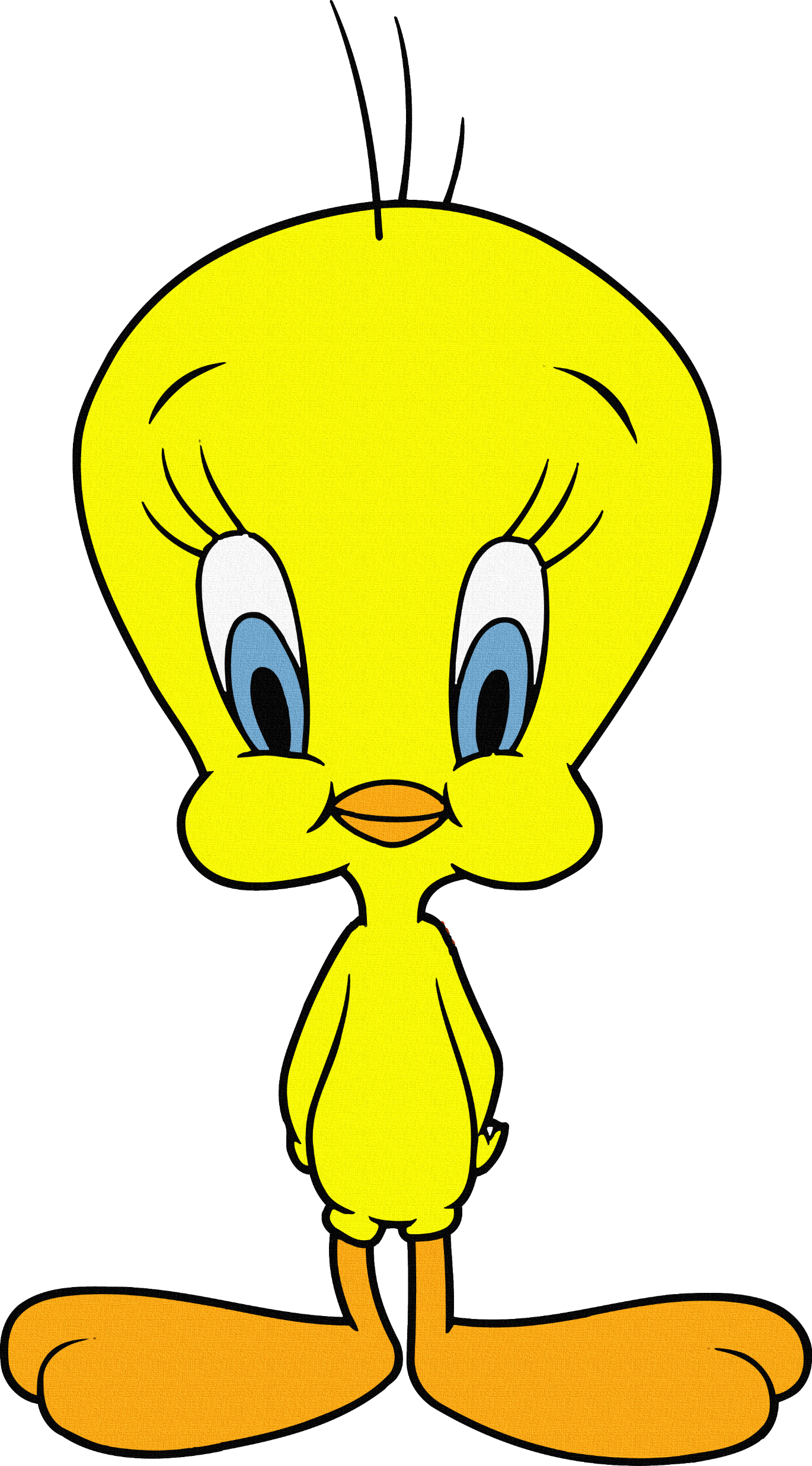 meep meep
6/5/2024
SKECH 2024
5
Compact Key Storage
Other users don’t need to upload
Cloud storage
Application secret gets backed up
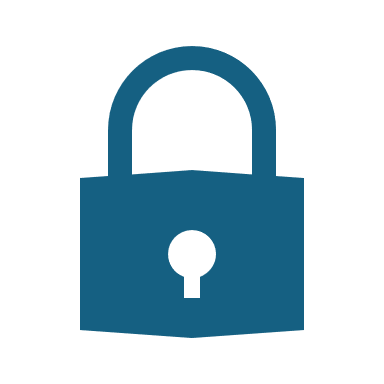 s
Application cyphertext gets backed up
CKS
C =
meep meep
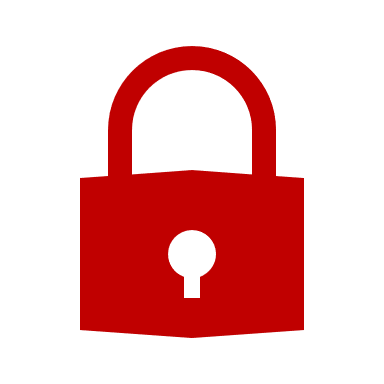 CKS
CKS
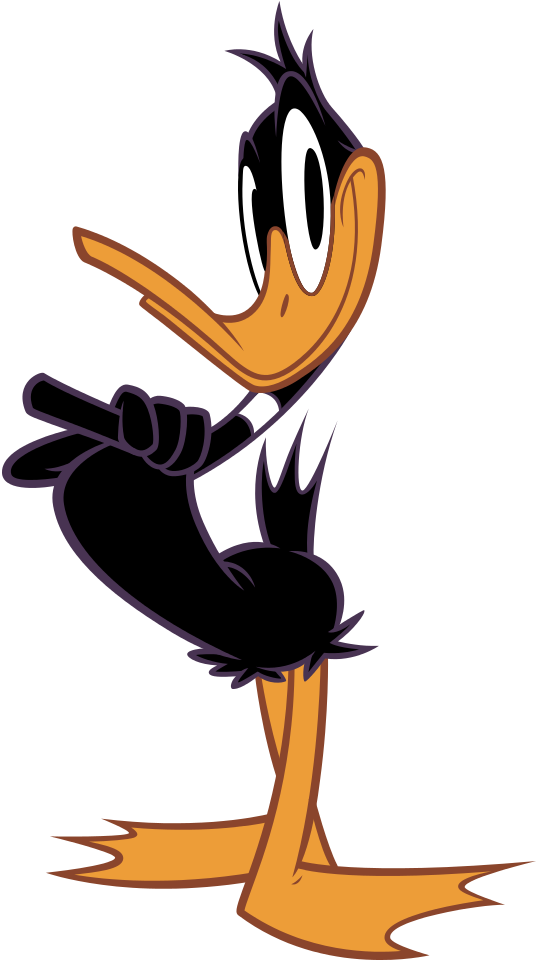 Compact state evolves with each message
C
meep meep
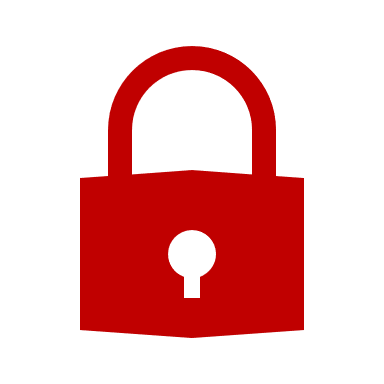 App
App
App
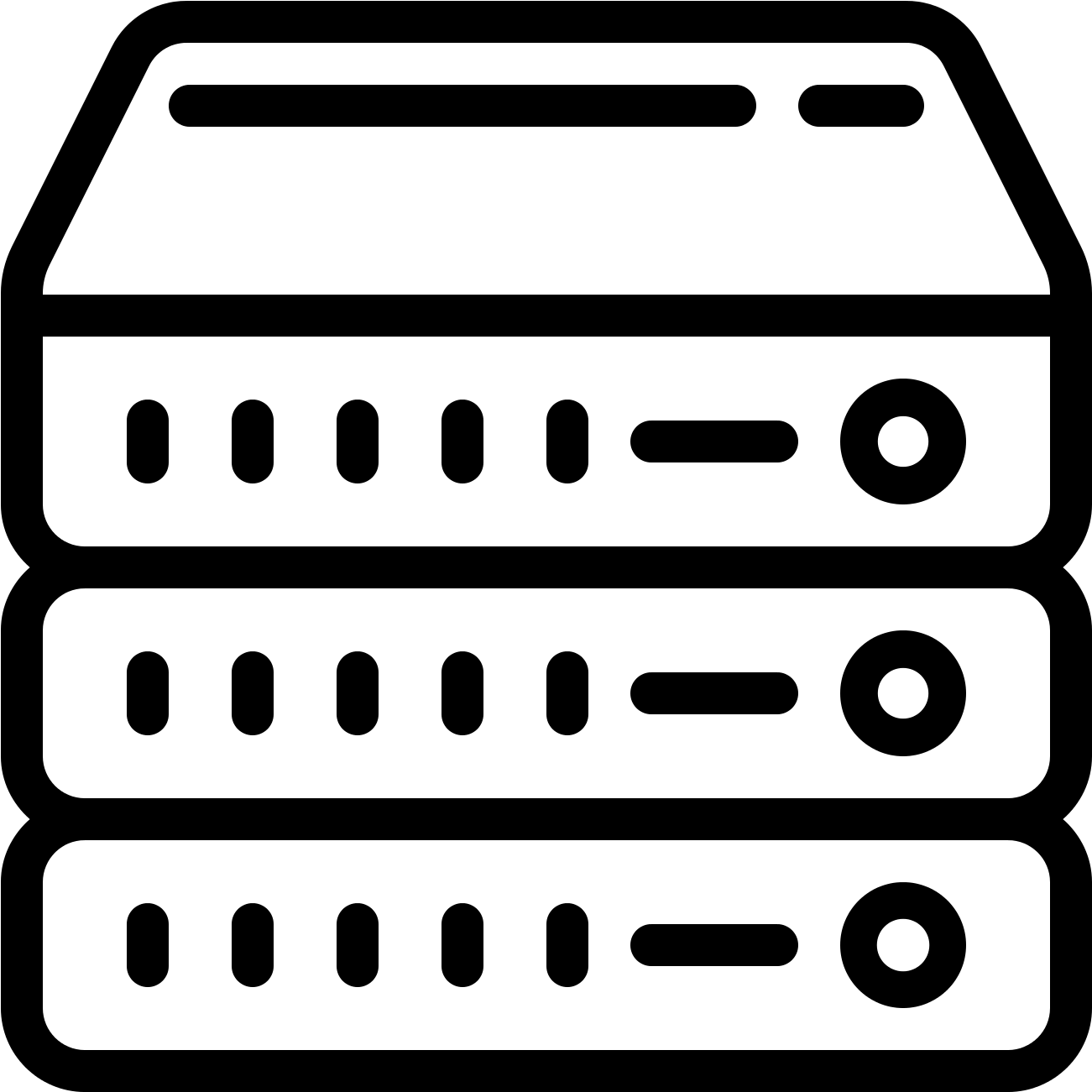 meep meep
s
s
s
C
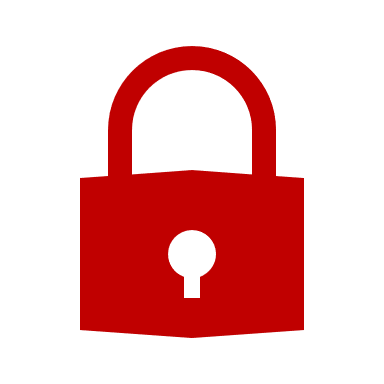 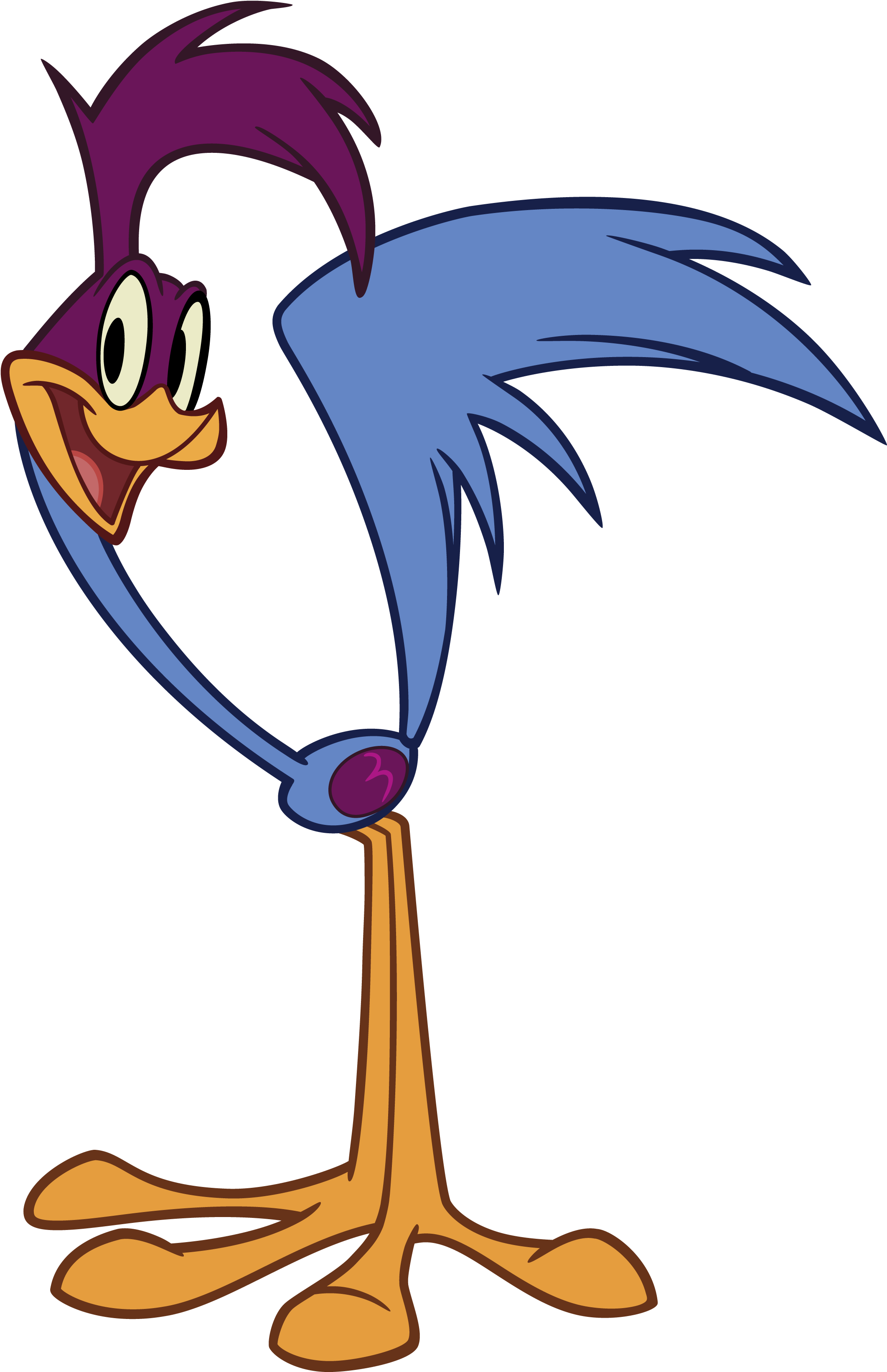 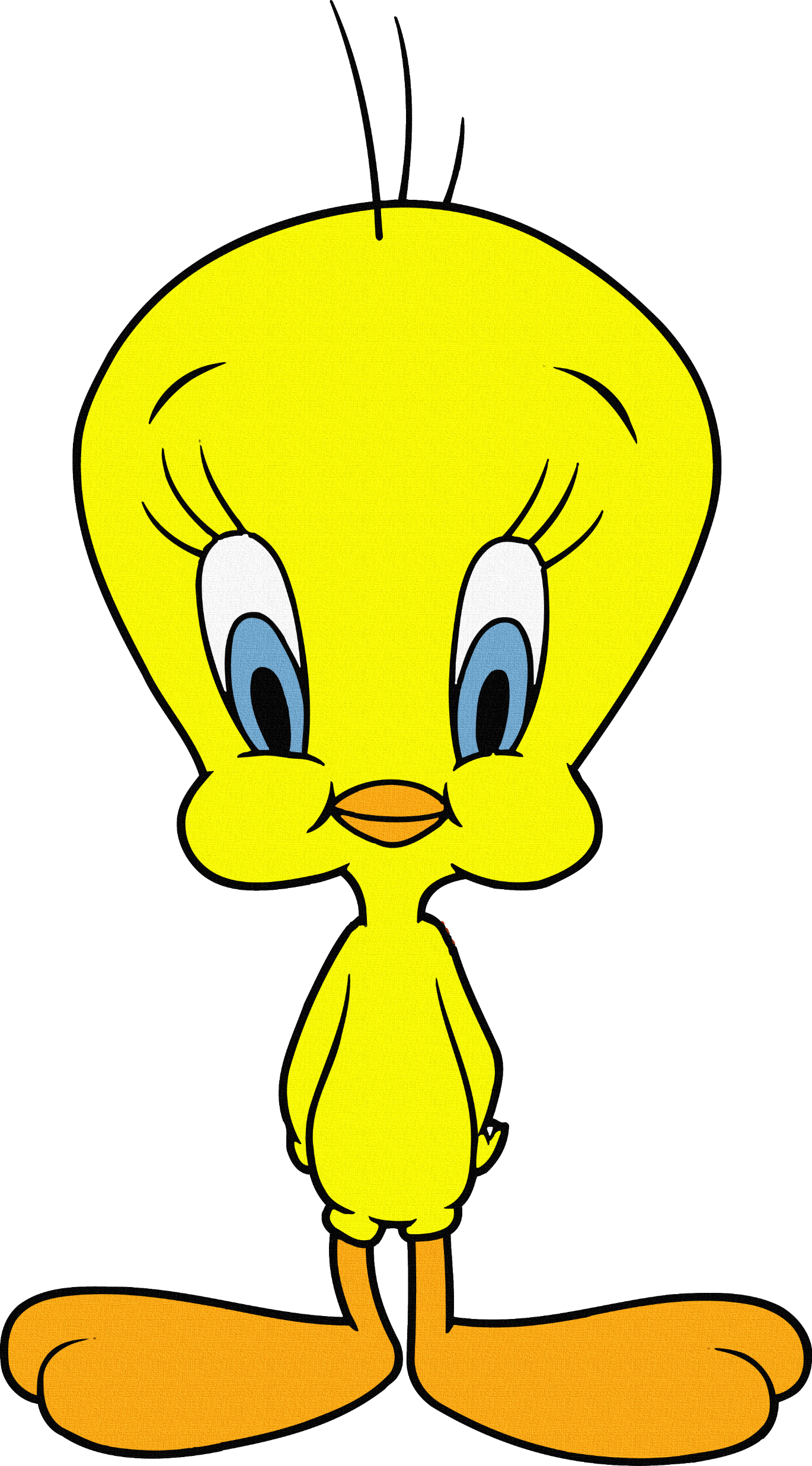 meep meep
08/21/2024
CRYPTO 2024
6
Cloud Backup
Trivial: encryption under static key
Content
State
compaction
Backup
08/21/2024
CRYPTO 2024
7
Traditional literature on backup(HSM, PPSS, DPaSE,…)
Content
State
compaction
Backup
08/21/2024
CRYPTO 2024
8
Compact Key Storage
Content
State
compaction
Backup
08/21/2024
CRYPTO 2024
9
Compact Key Storage
Orthogonal!
Content
State
compaction
Backup
08/21/2024
CRYPTO 2024
10
Compact Key Storage
Traditional backup
Works on plaintext messages
Each user maintains their own backup
Uses static backup key
No PCS or FS
No advanced functionality such as delegation
CKS
Works on application secrets
Shared among all users of a group chat
Uses dynamic secret state
PCS and FS
Efficient delegation
Orthogonal to existing work
08/21/2024
CRYPTO 2024
11
Outline
Background and Motivation
Compact Key Storage
Schemes
Defining Security
08/21/2024
CRYPTO 2024
12
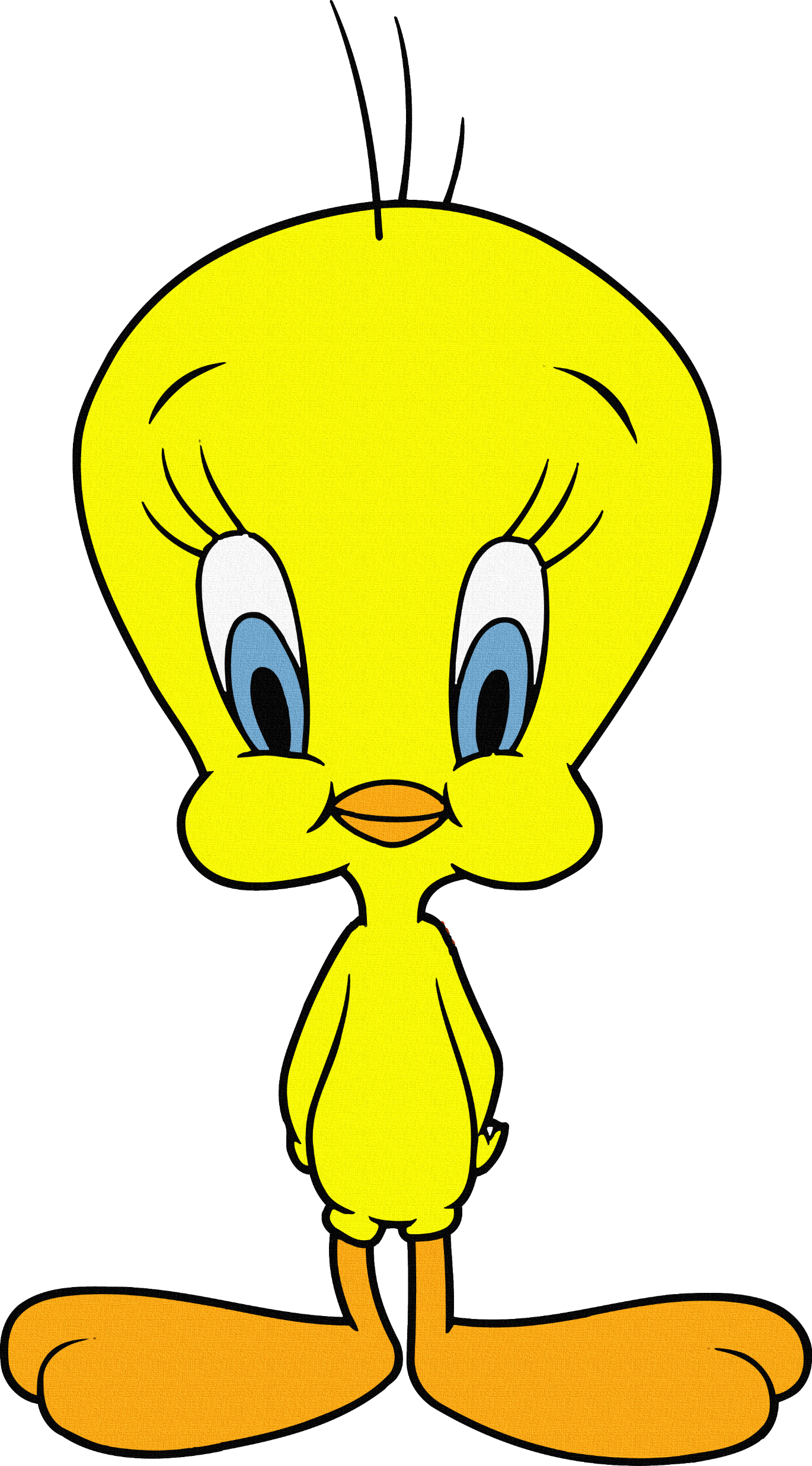 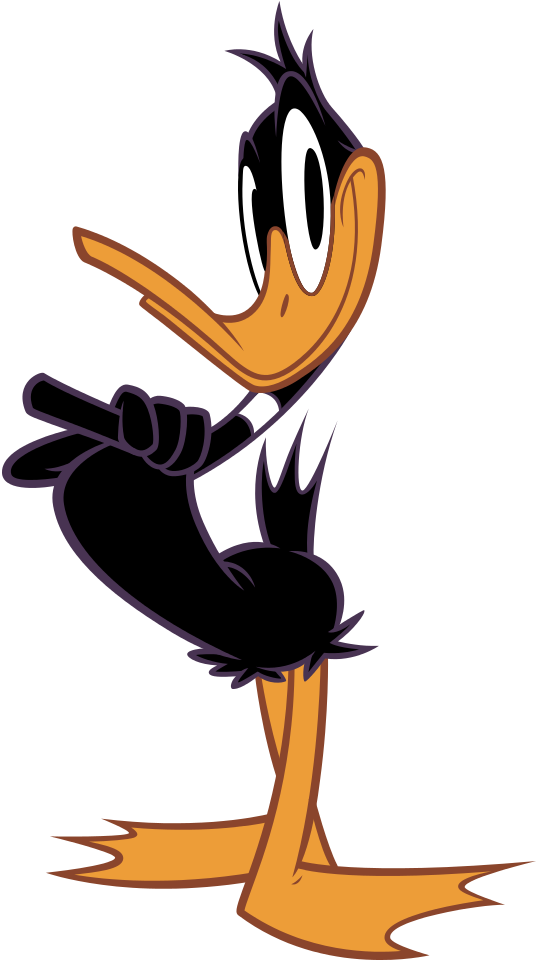 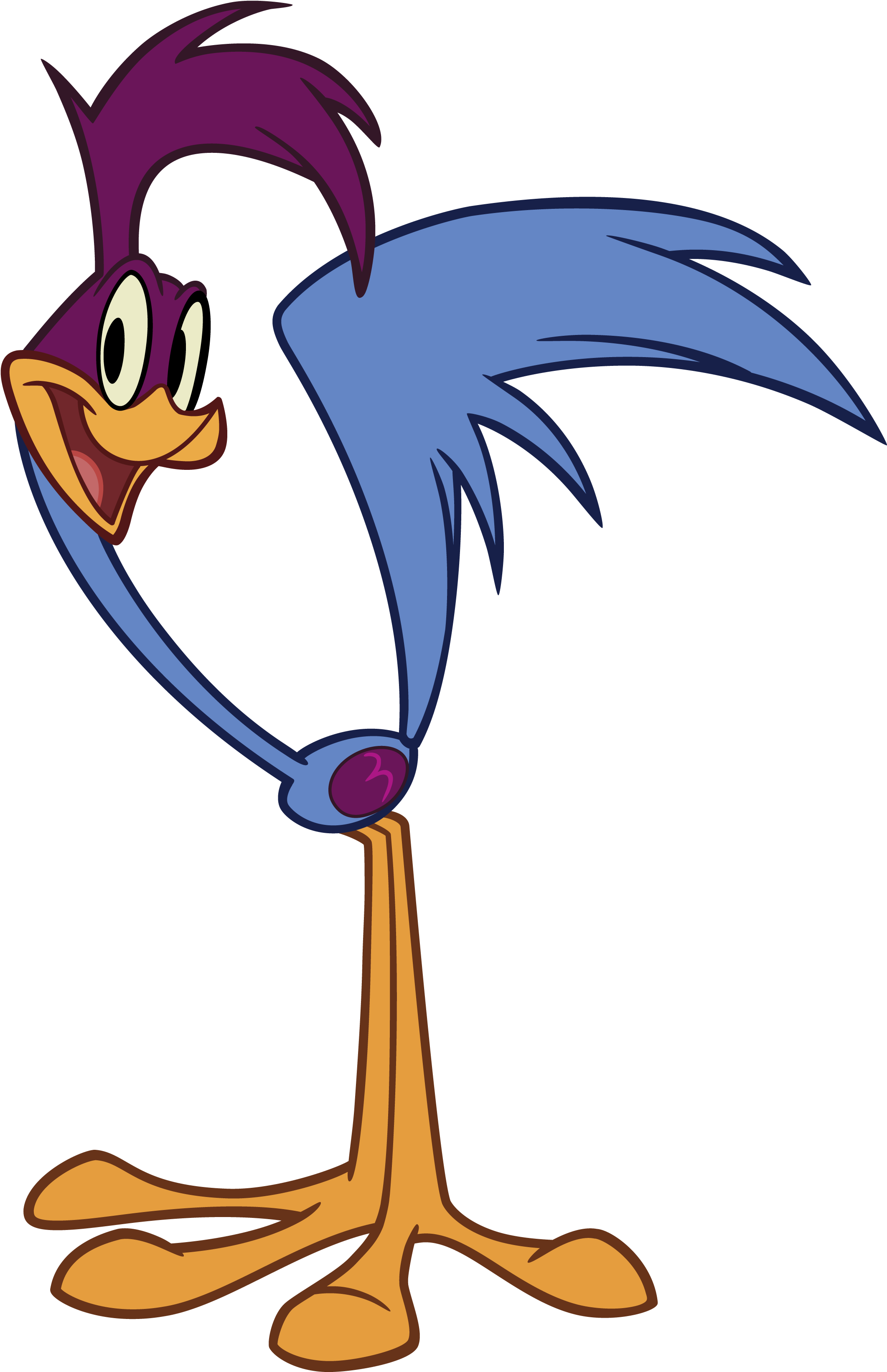 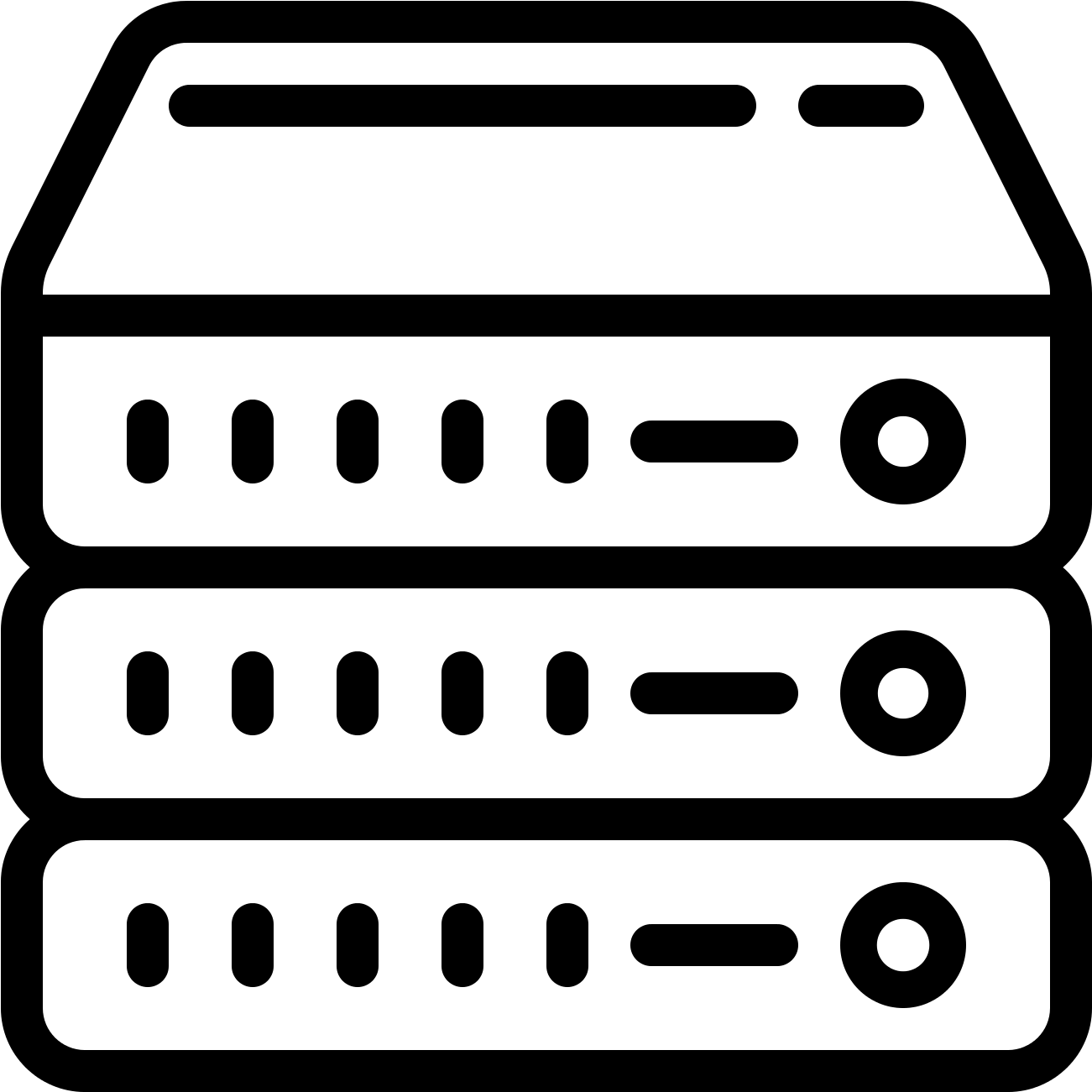 08/21/2024
CRYPTO 2024
13
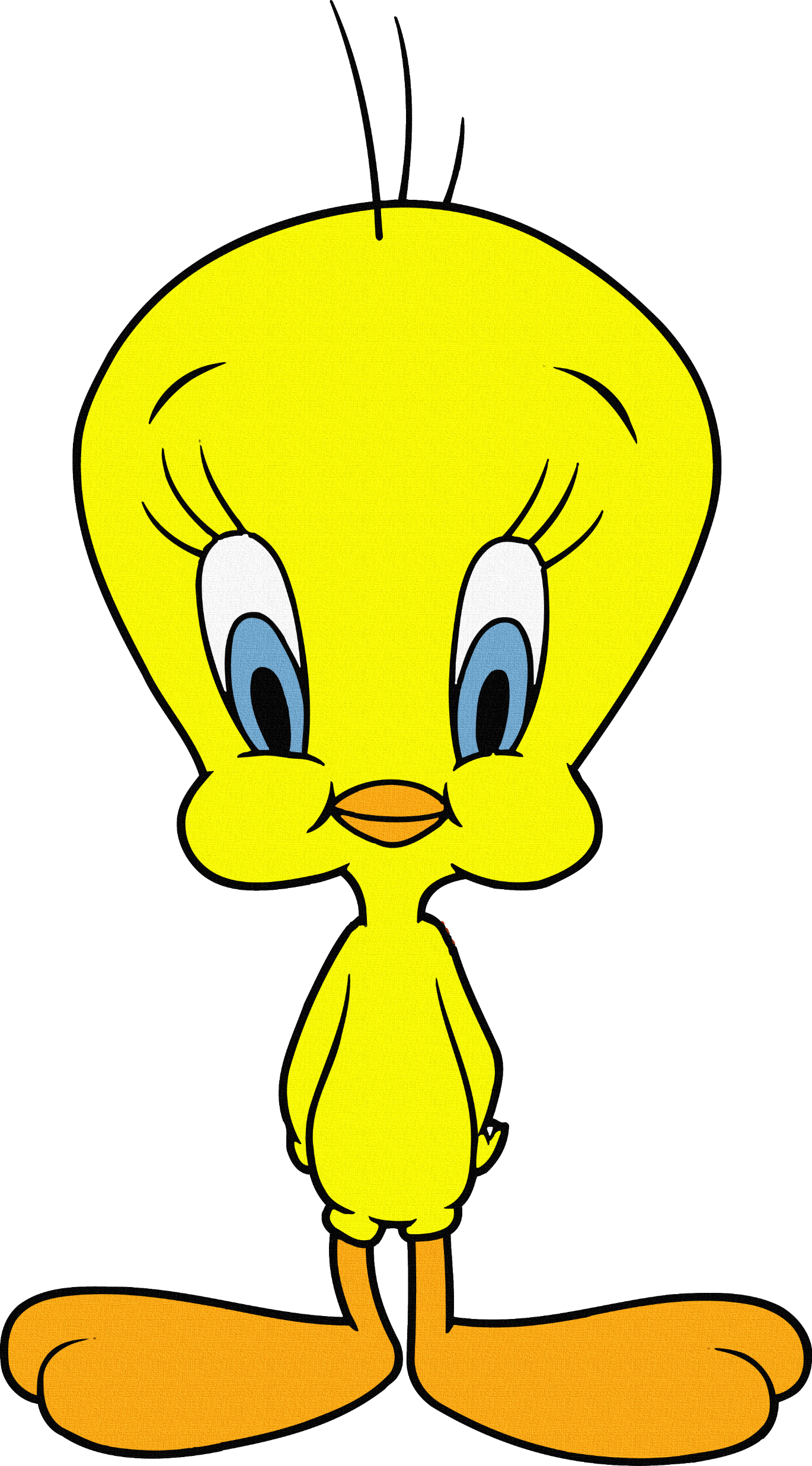 new secret
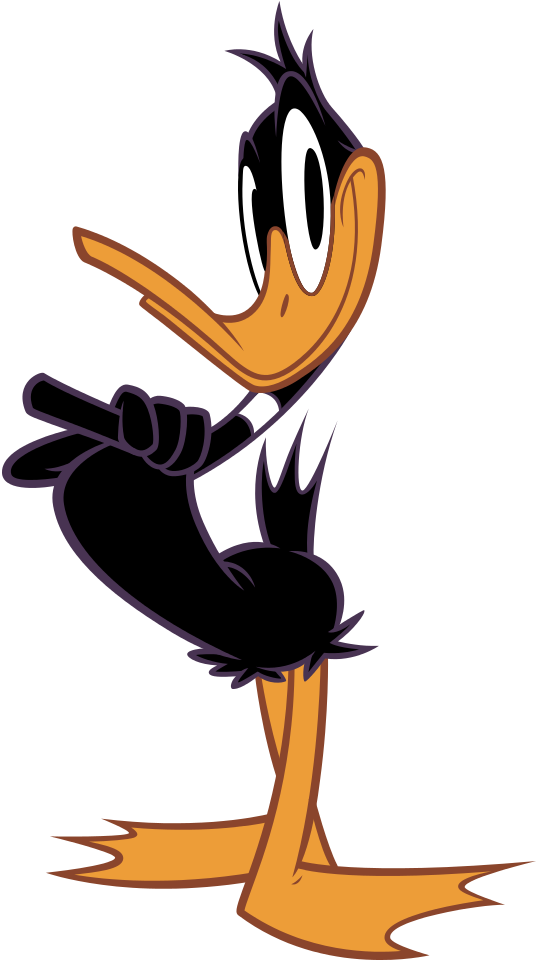 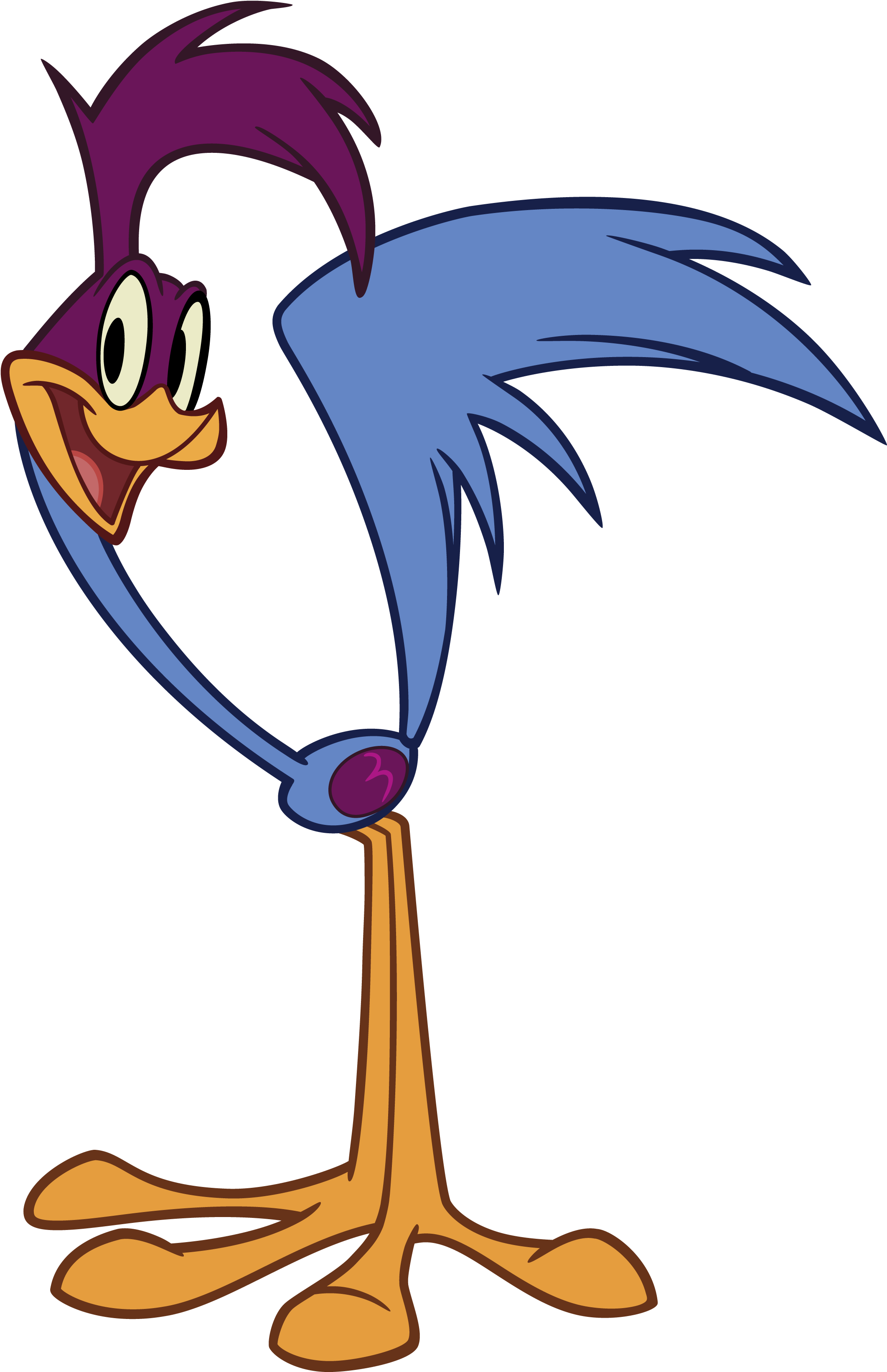 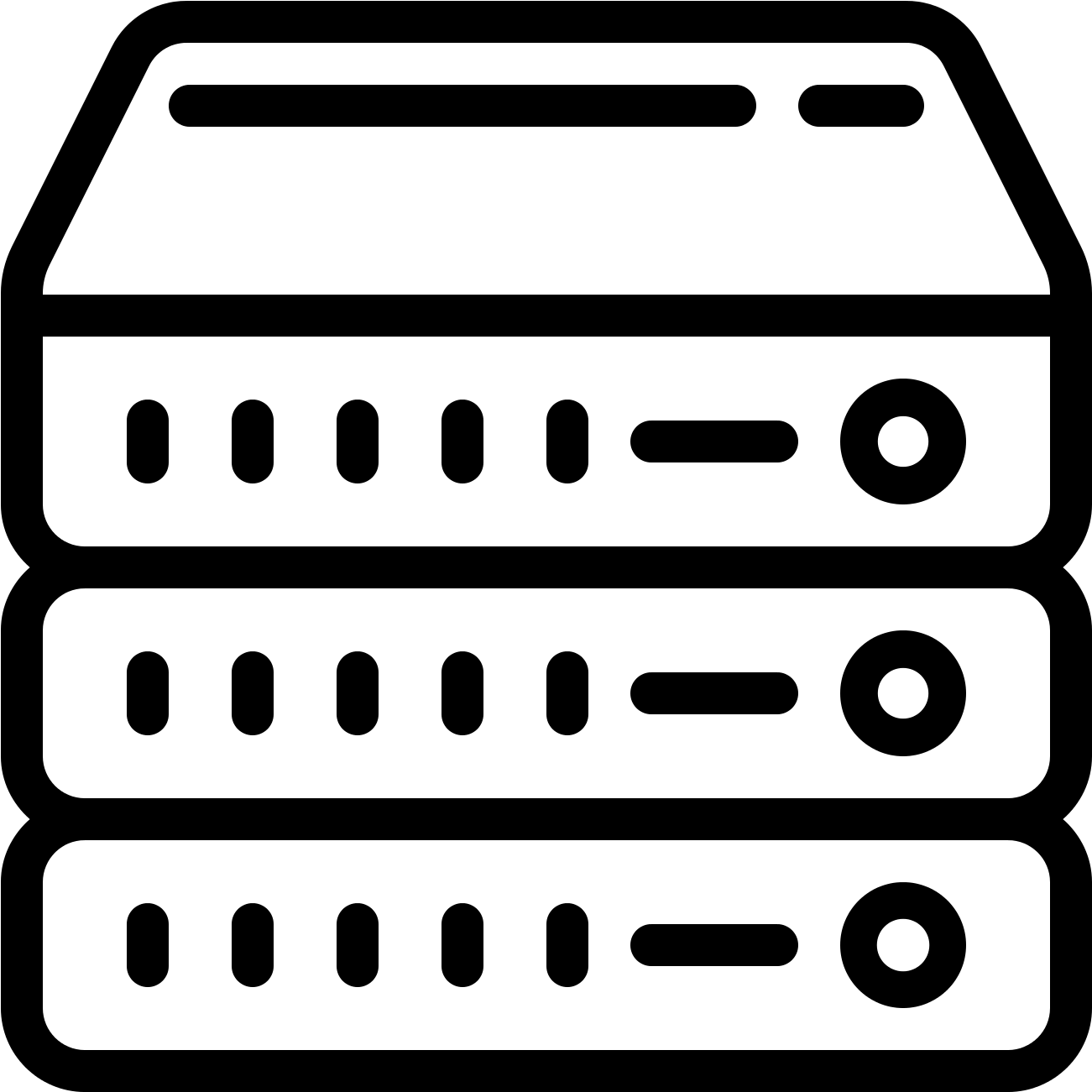 08/21/2024
CRYPTO 2024
14
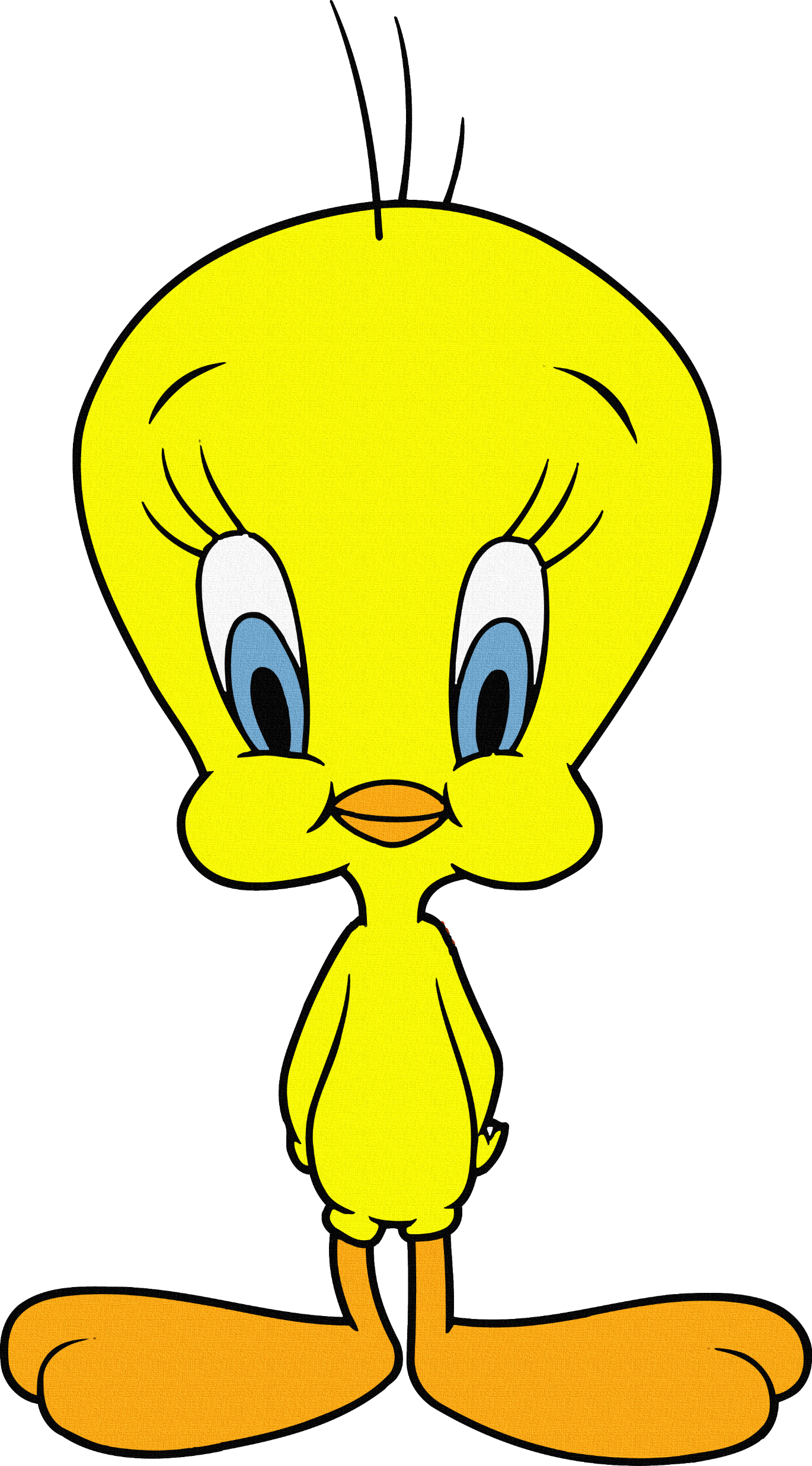 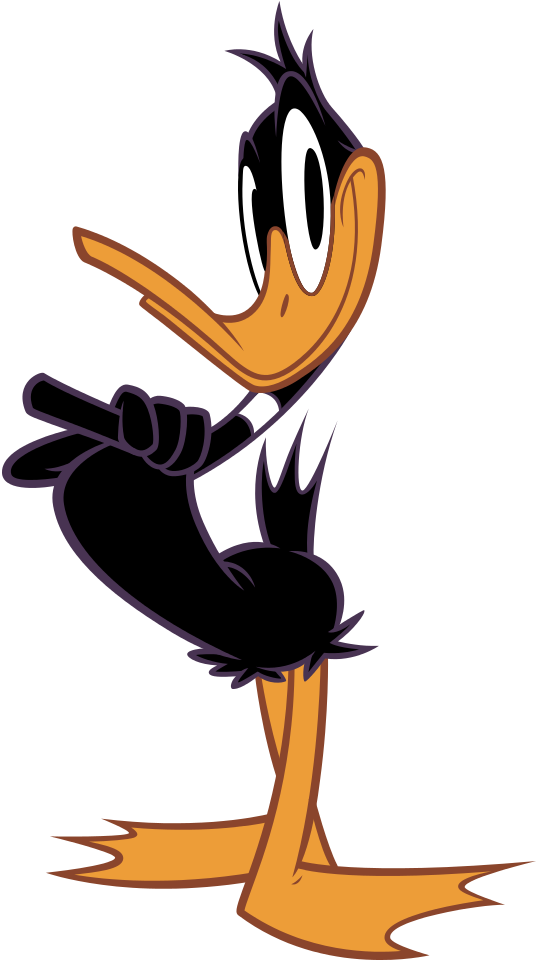 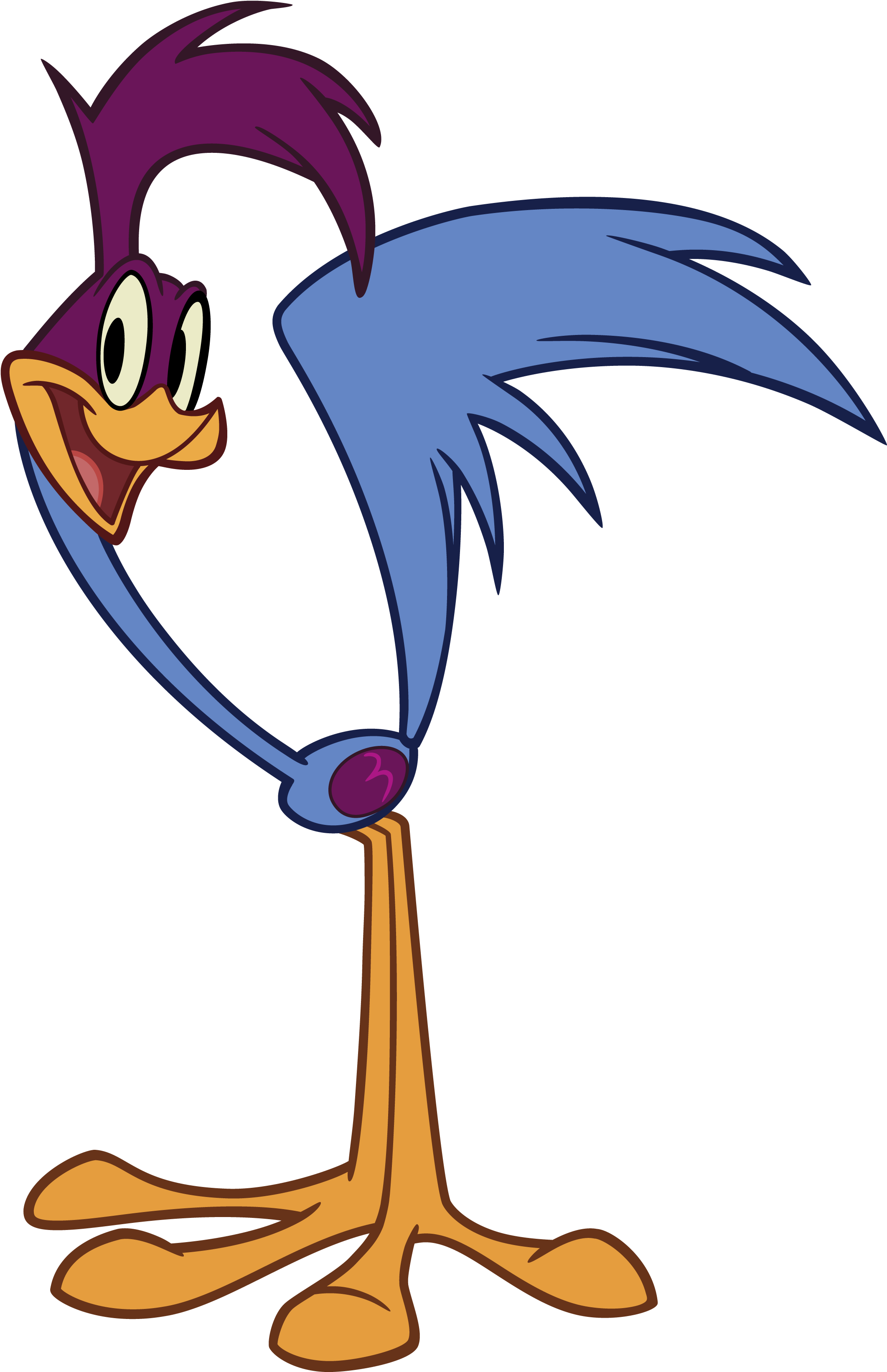 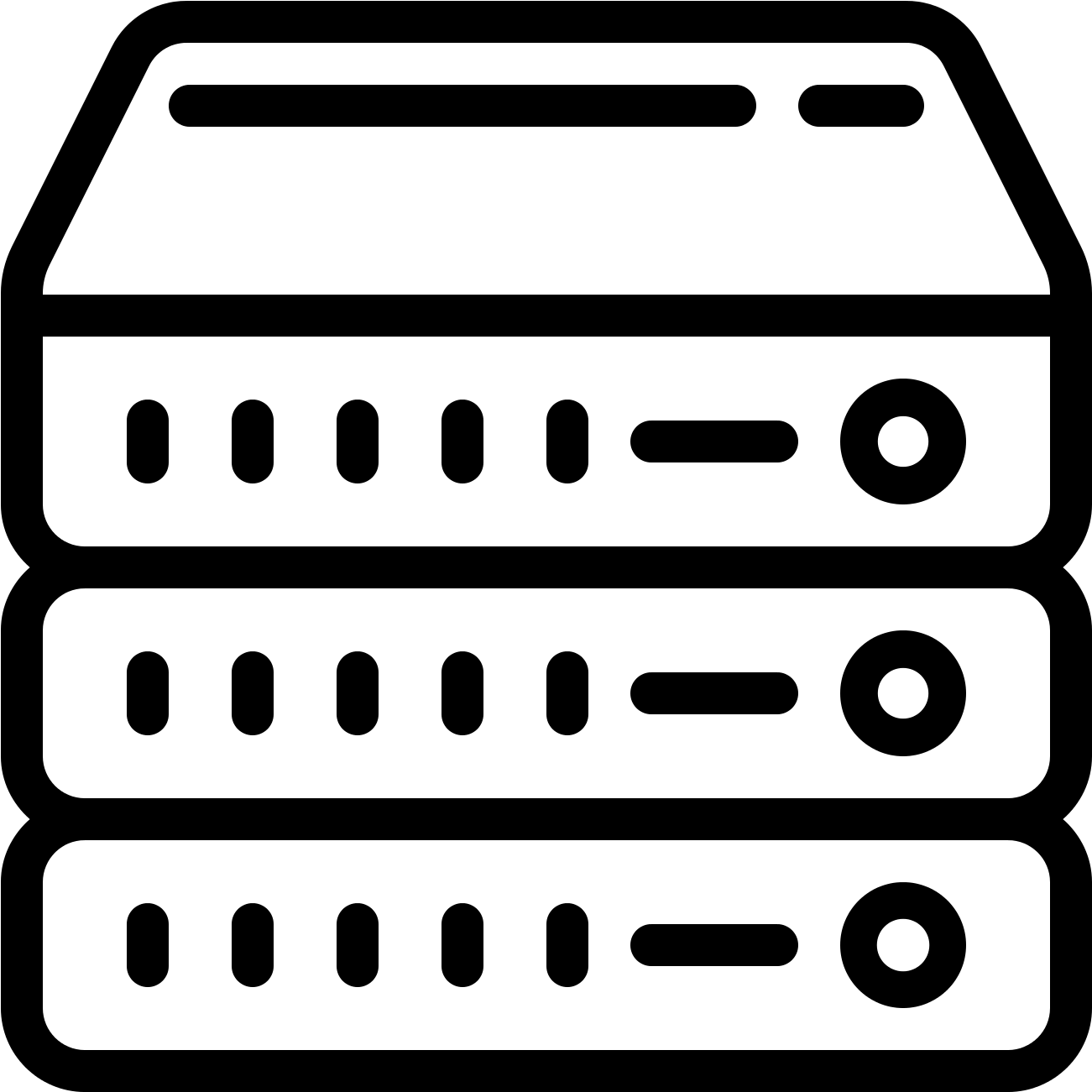 08/21/2024
CRYPTO 2024
15
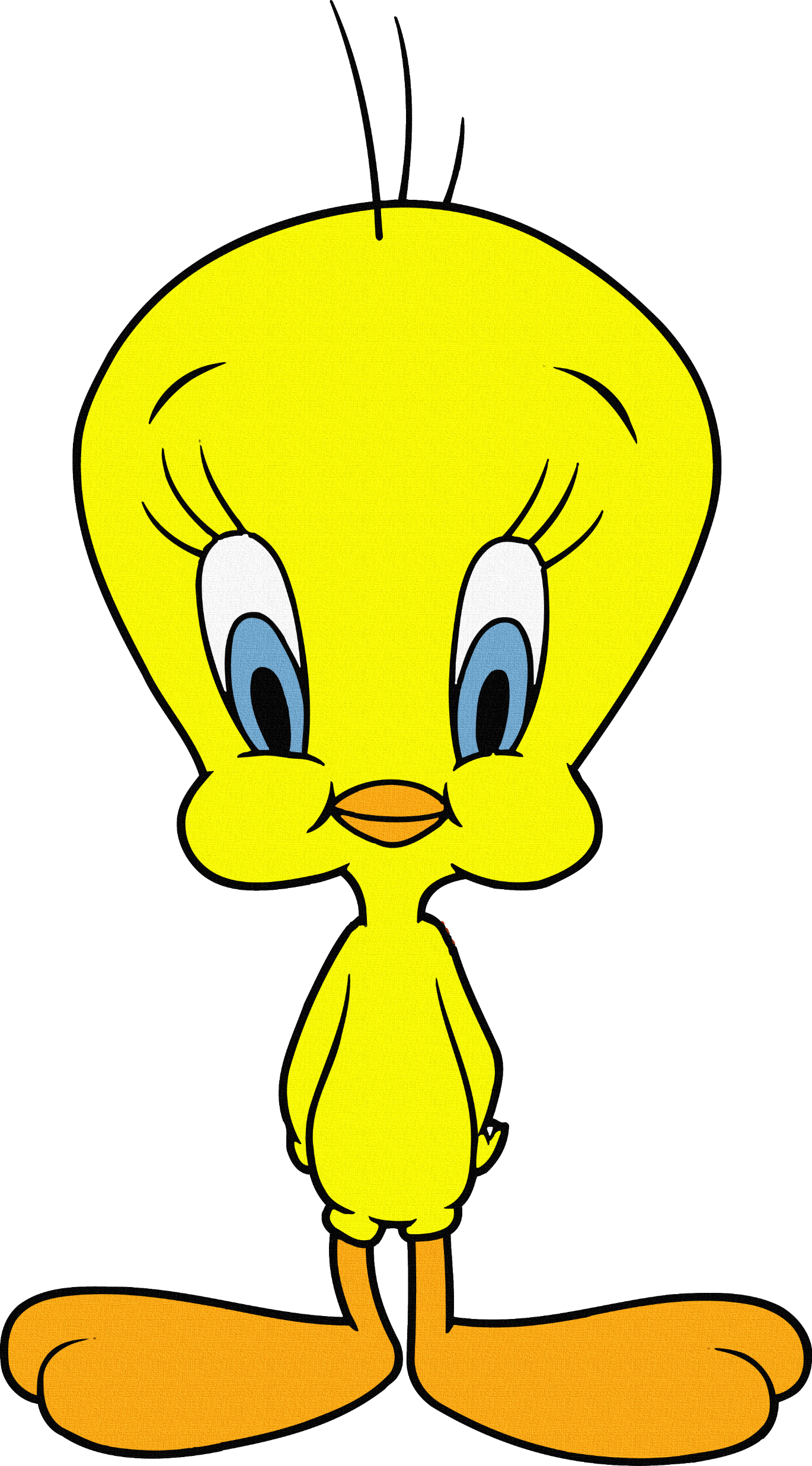 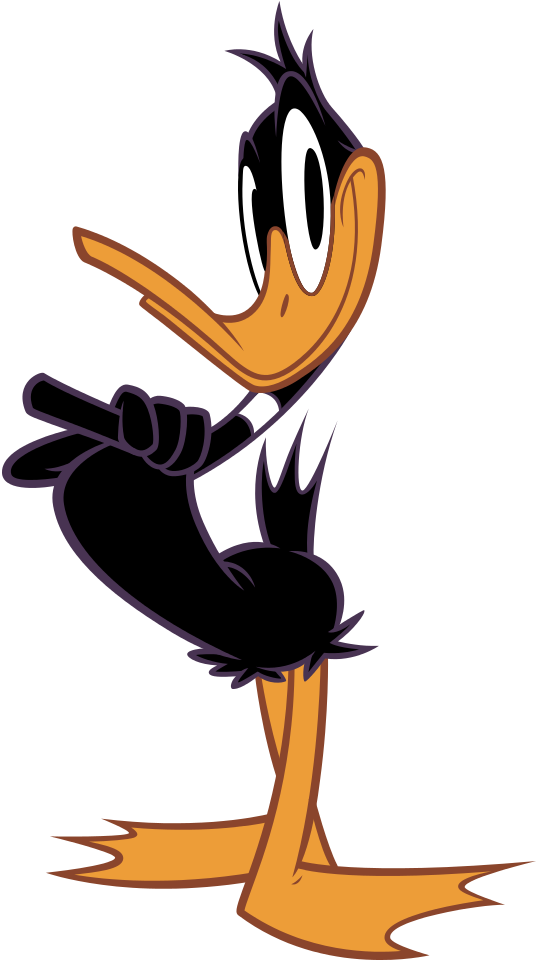 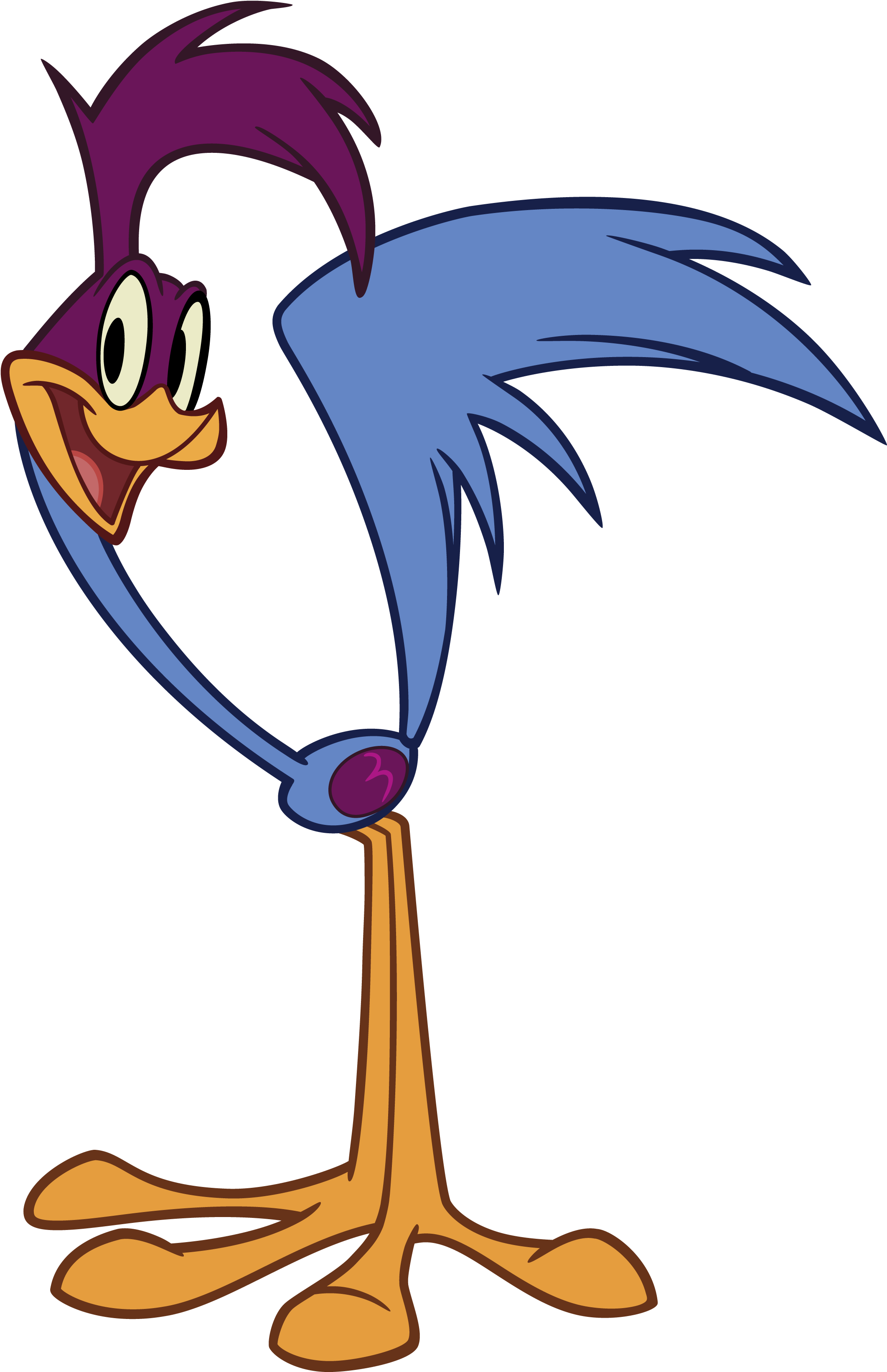 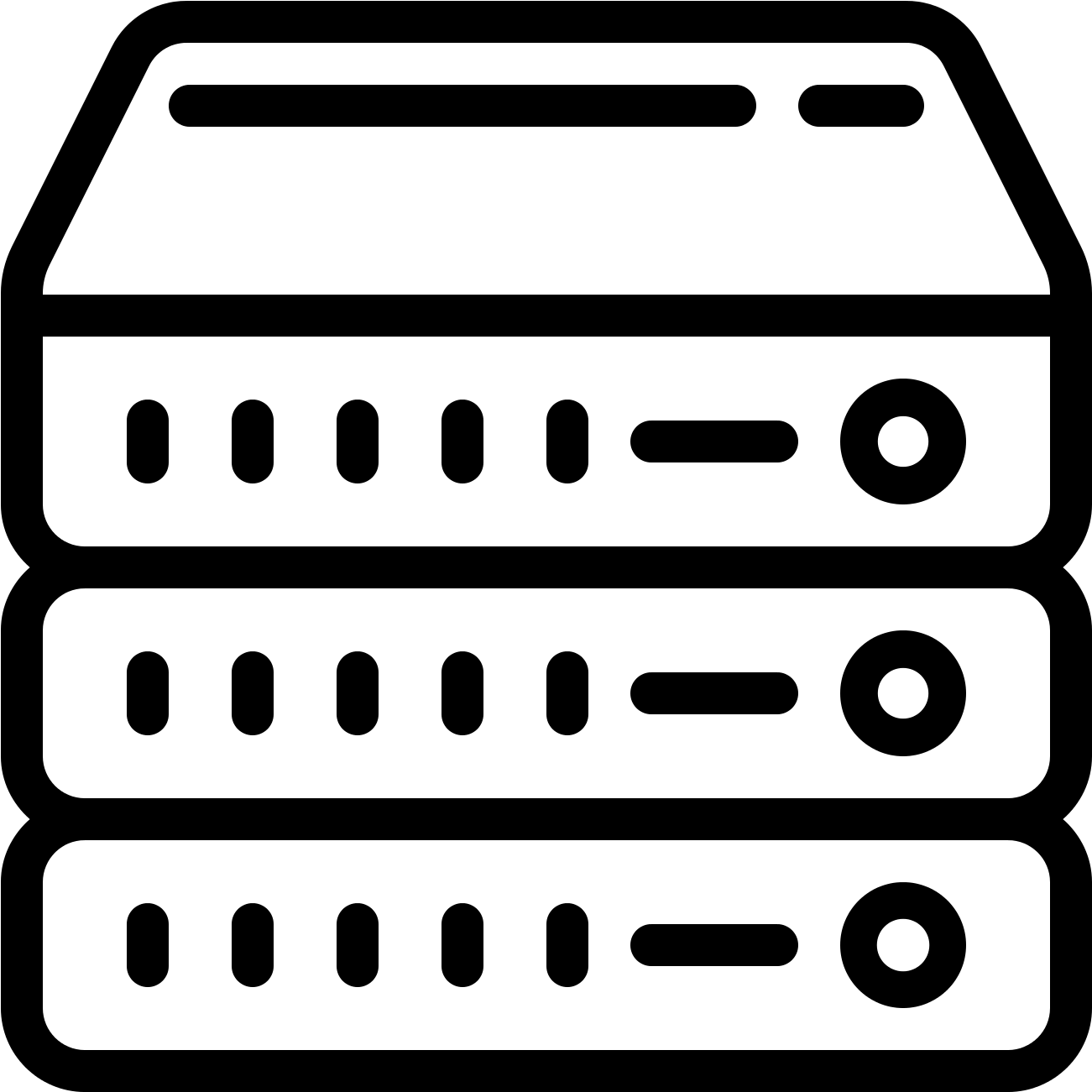 Upload
08/21/2024
CRYPTO 2024
16
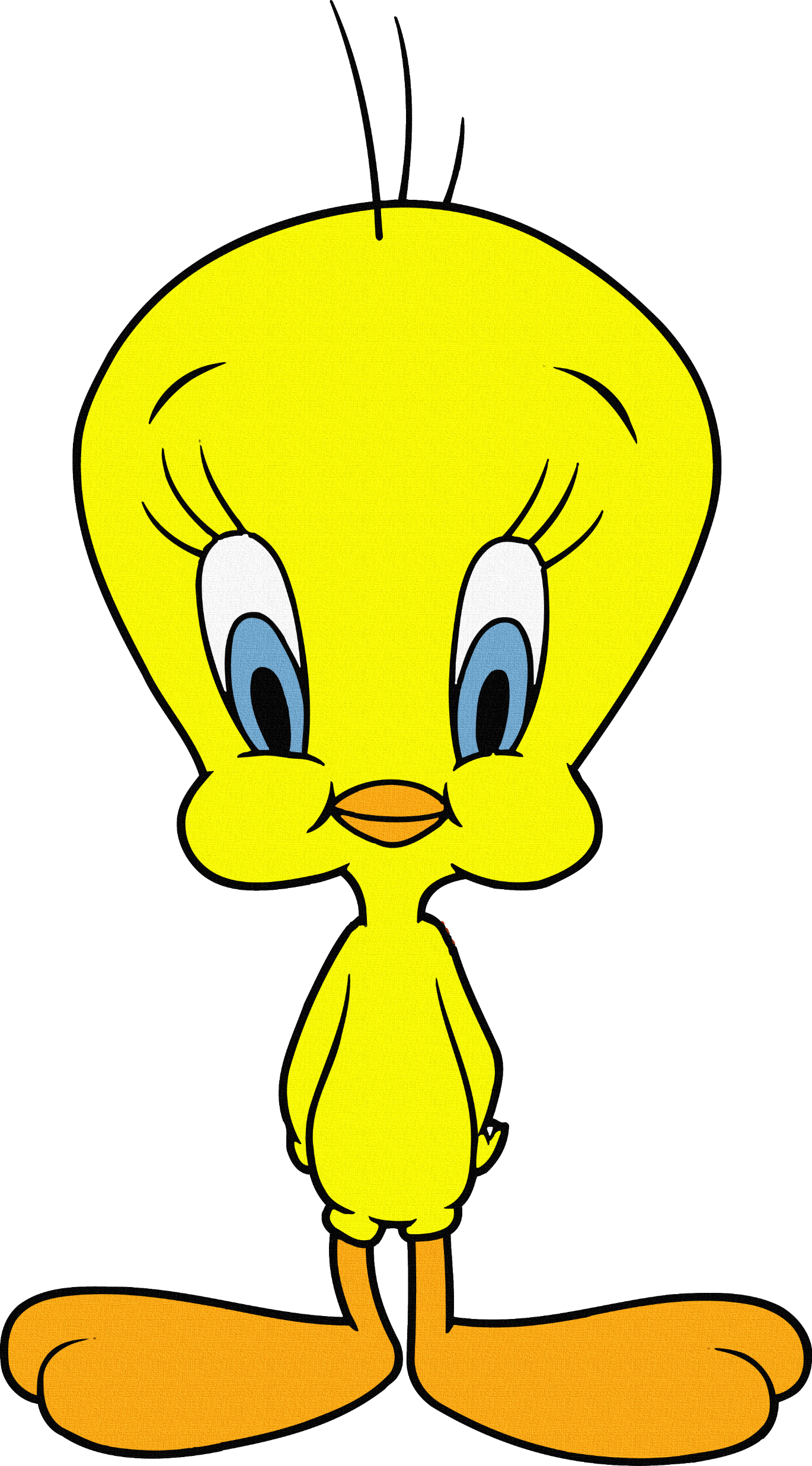 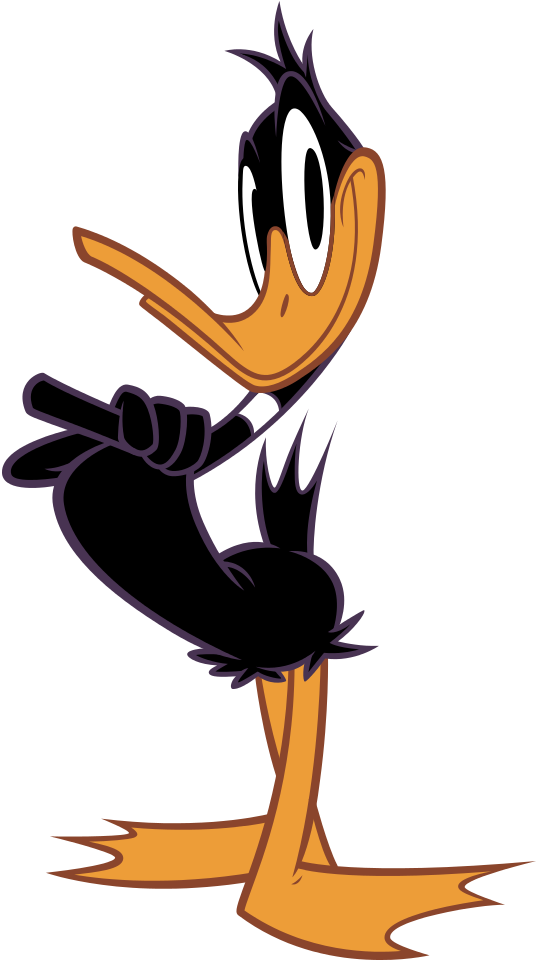 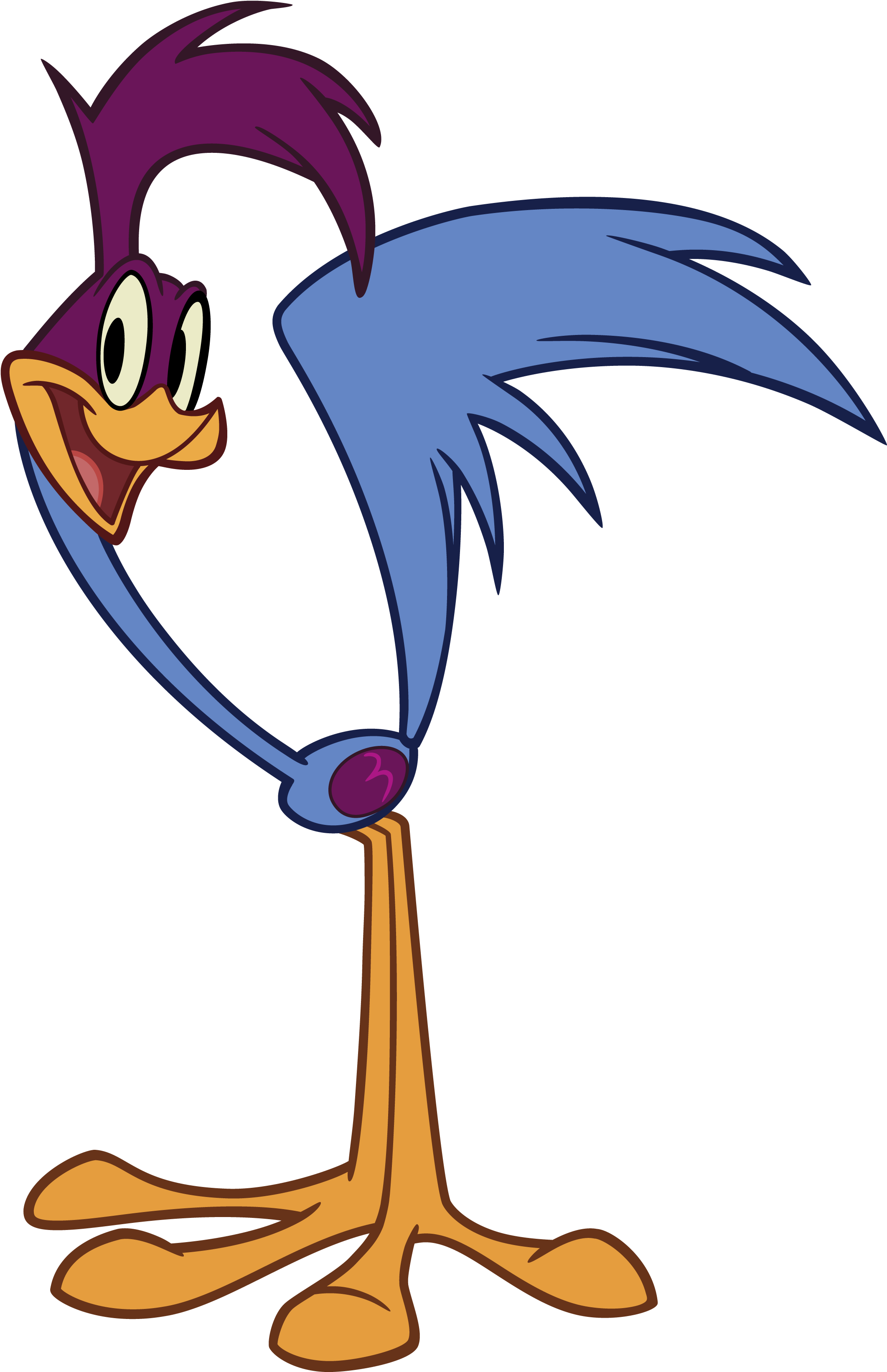 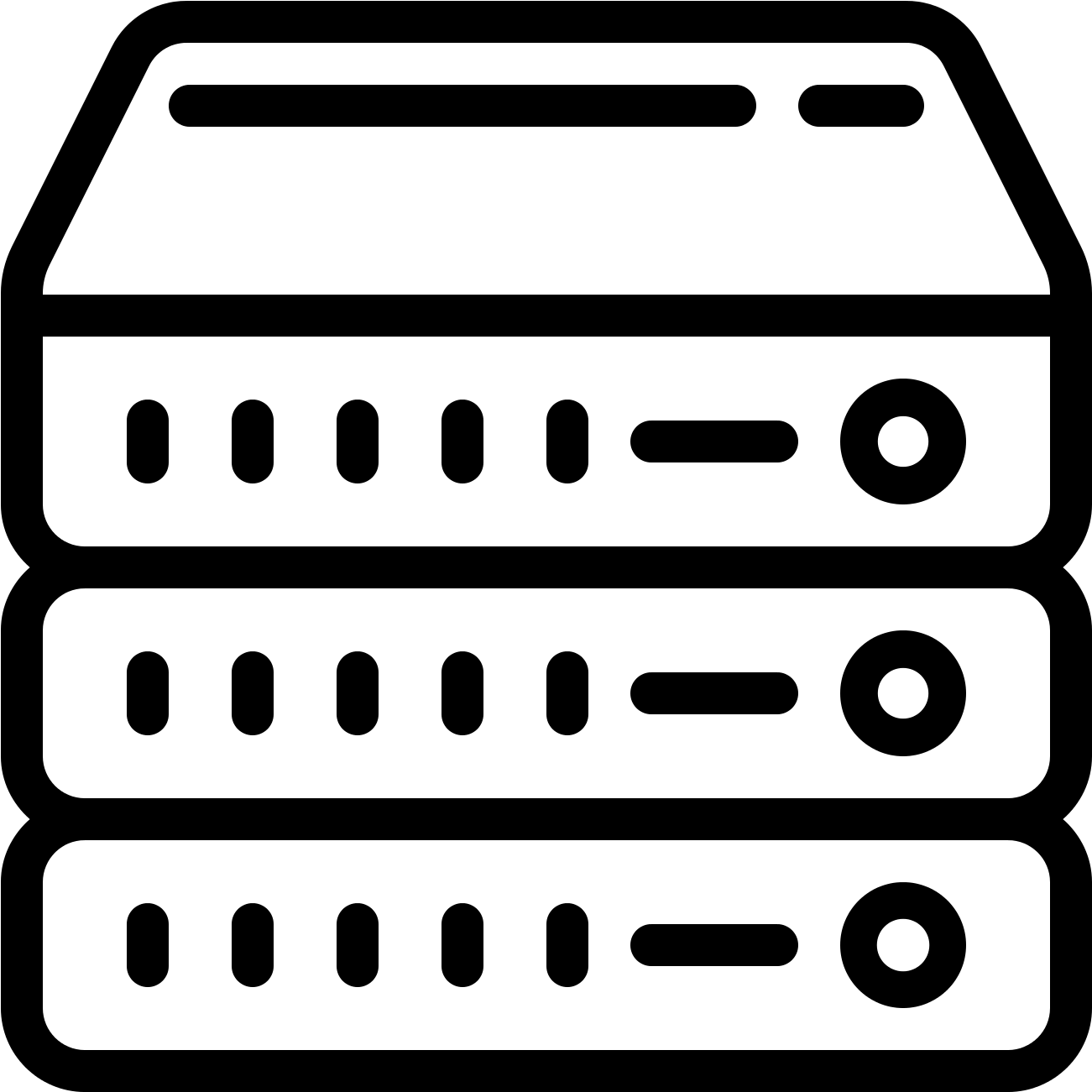 08/21/2024
CRYPTO 2024
17
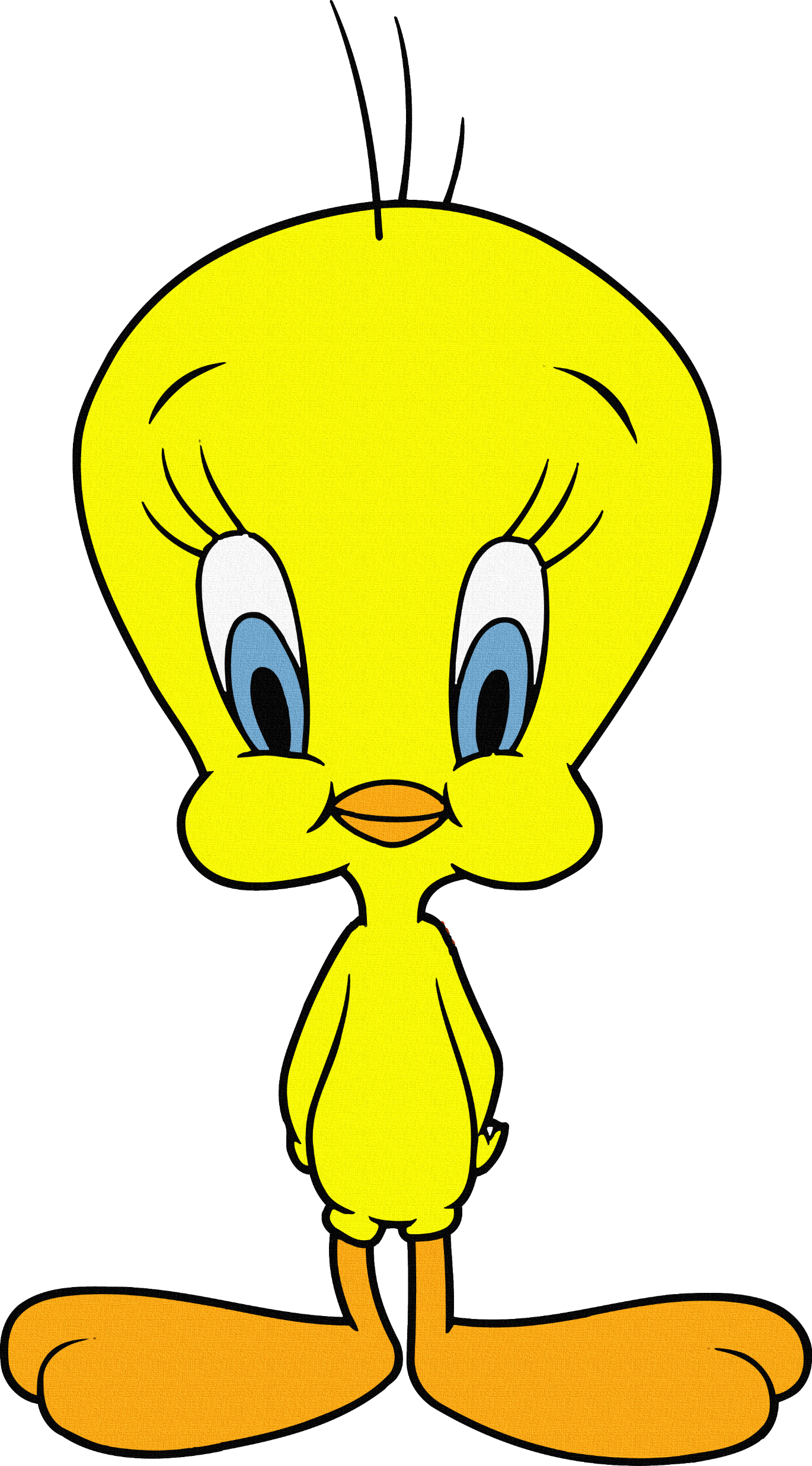 Upload
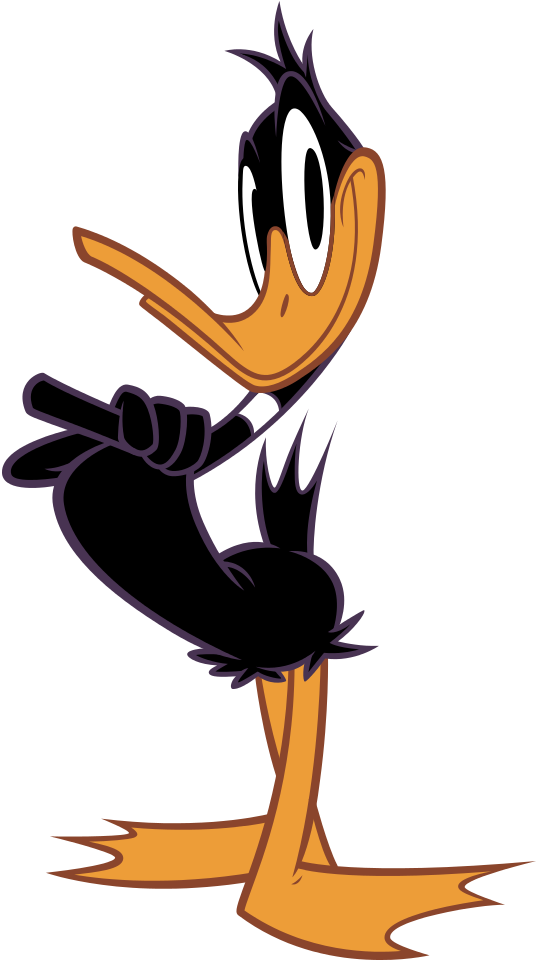 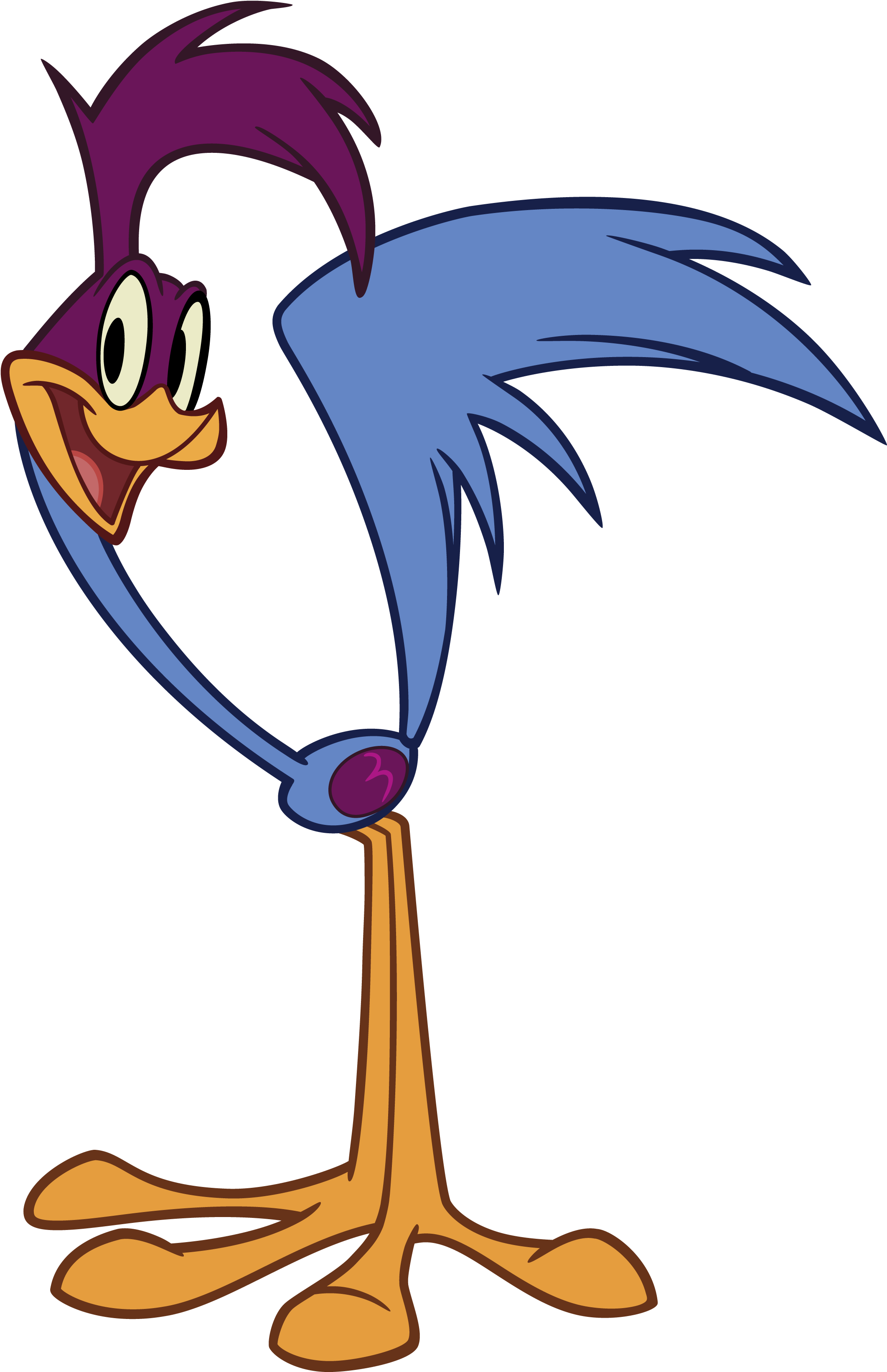 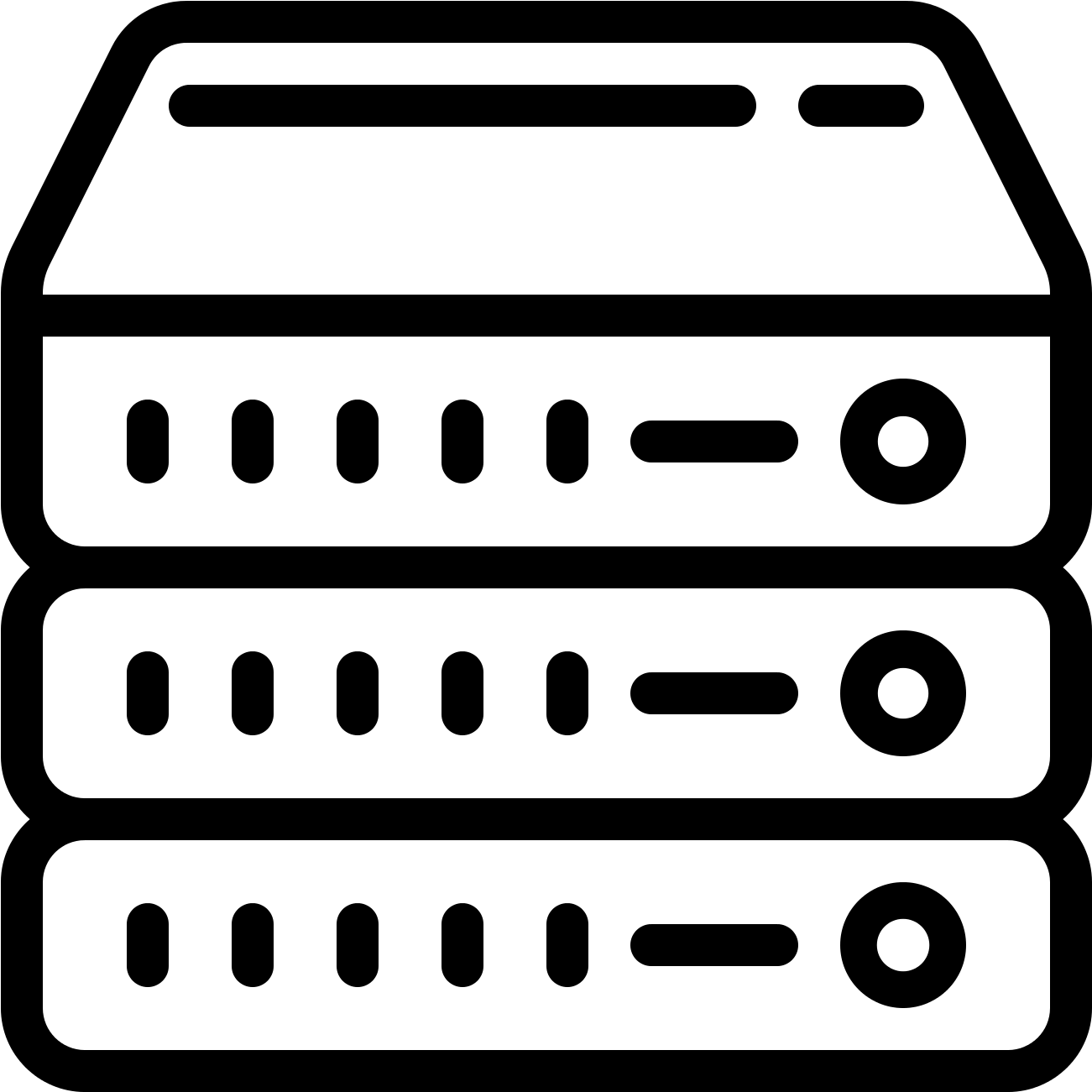 08/21/2024
CRYPTO 2024
18
Grows linearly in n
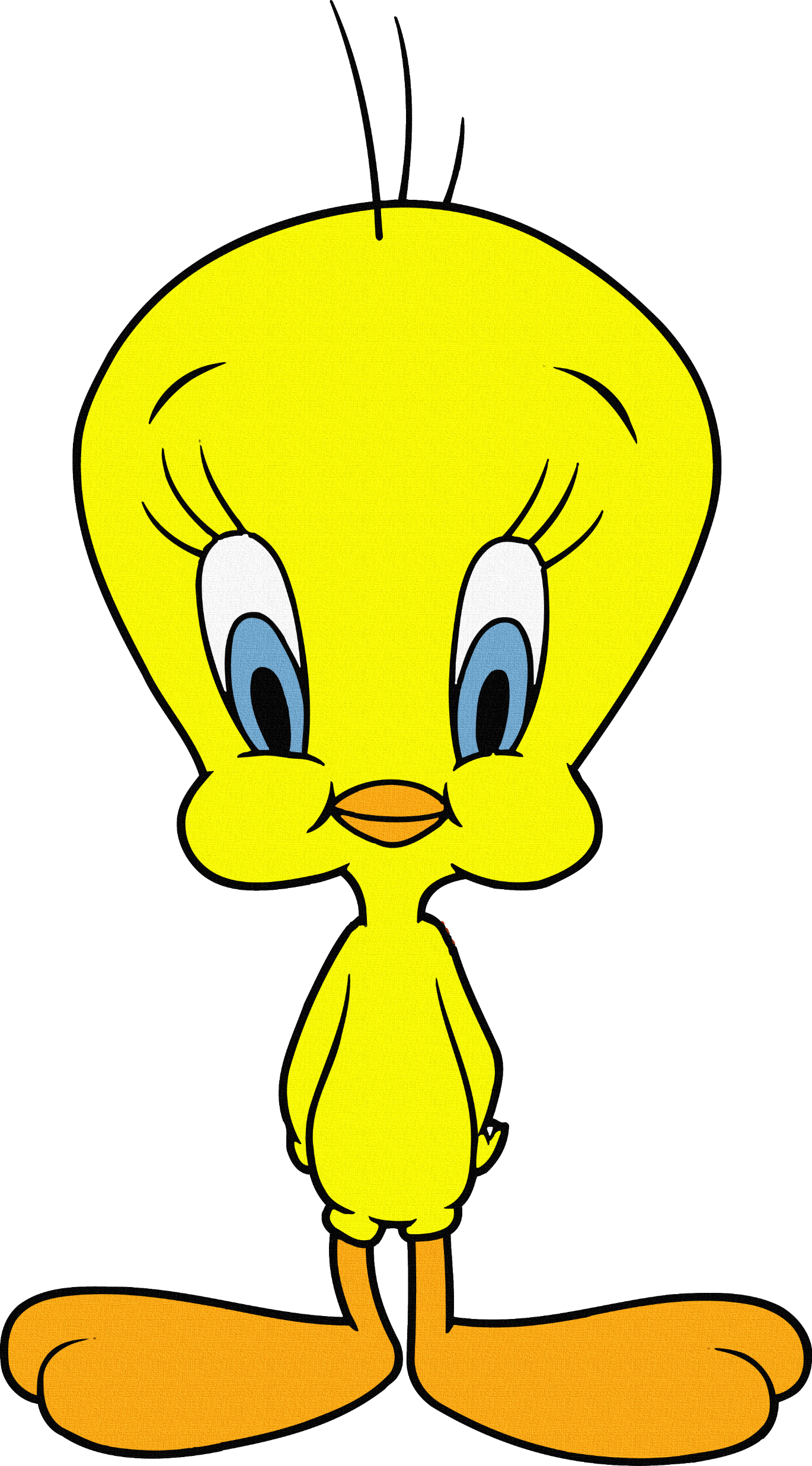 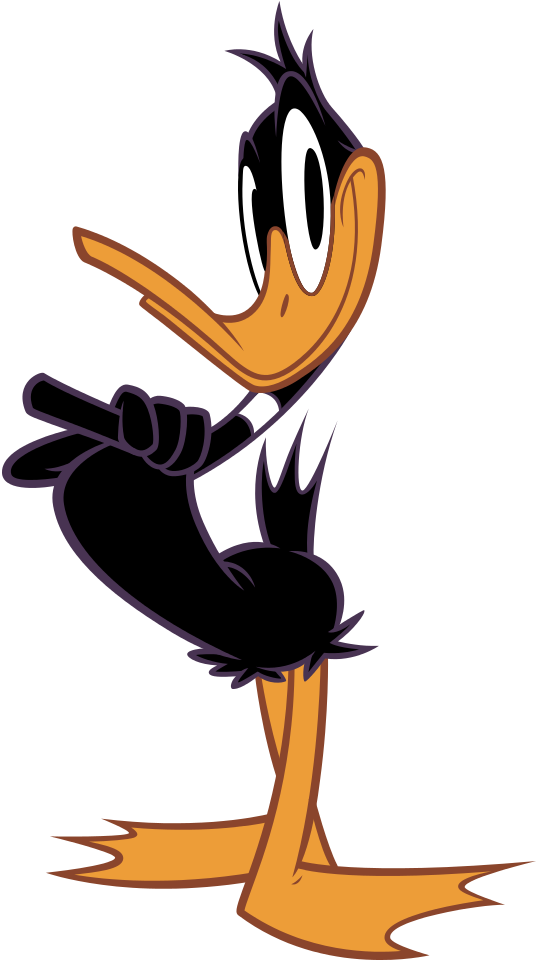 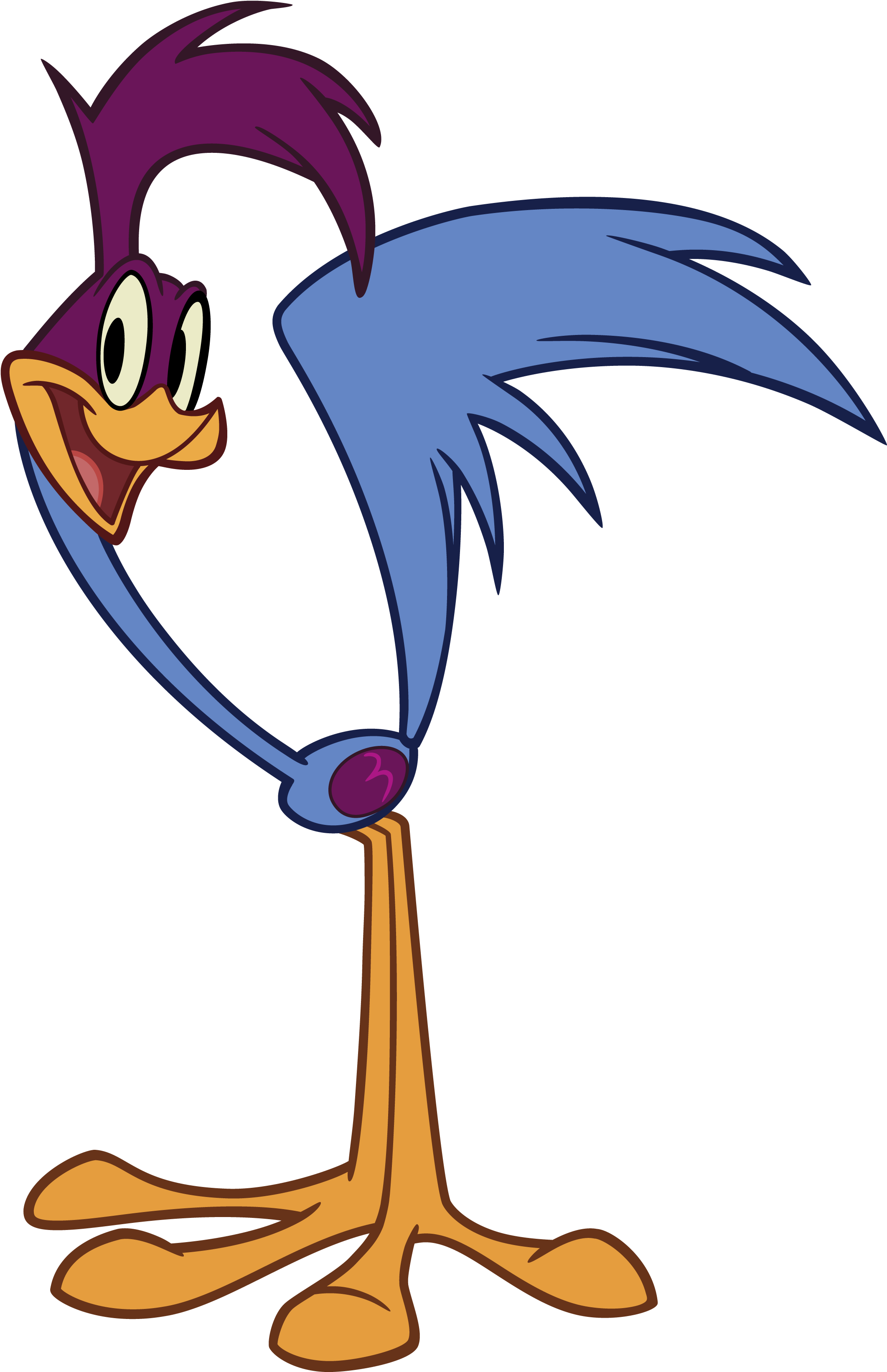 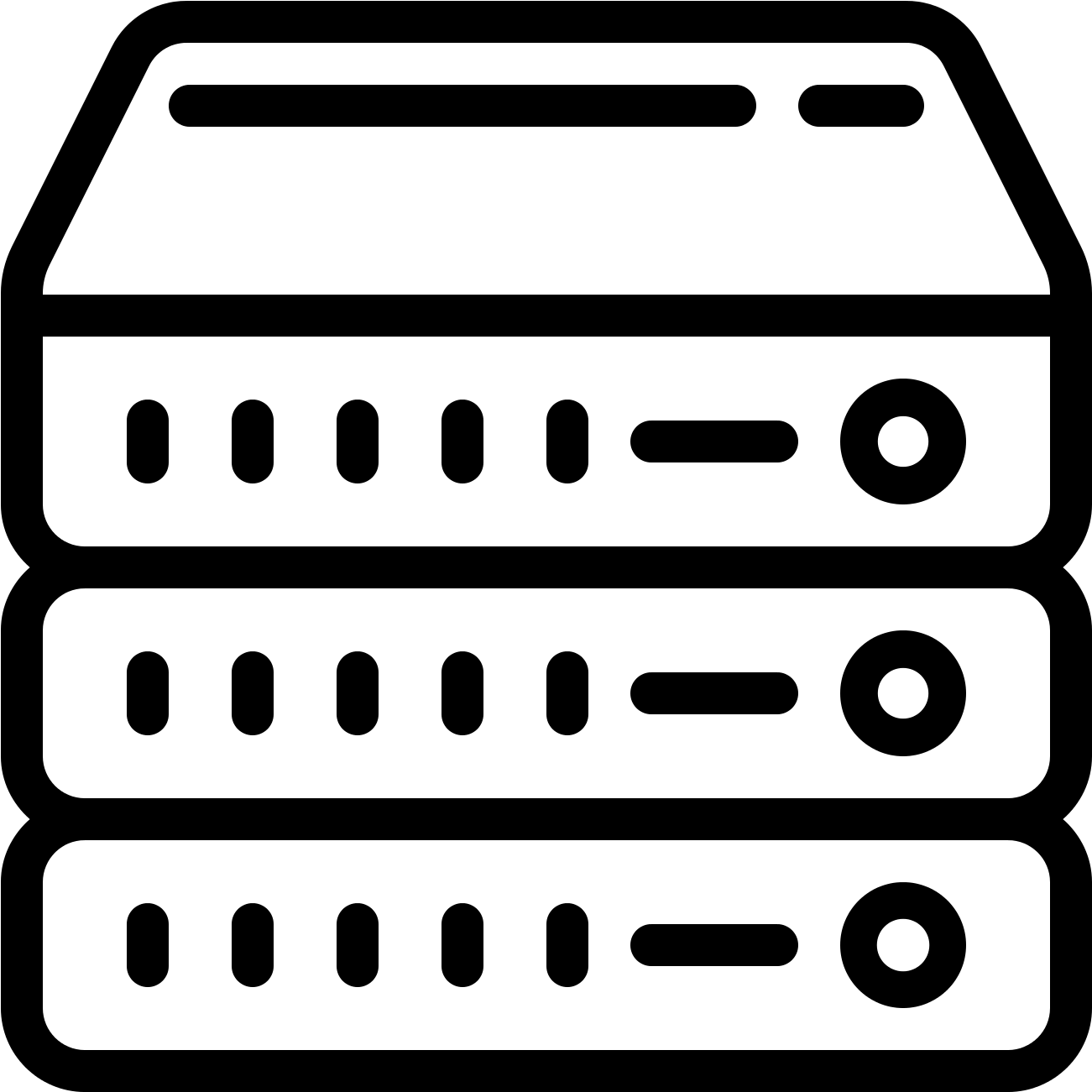 Grows sublinear in n
08/21/2024
CRYPTO 2024
19
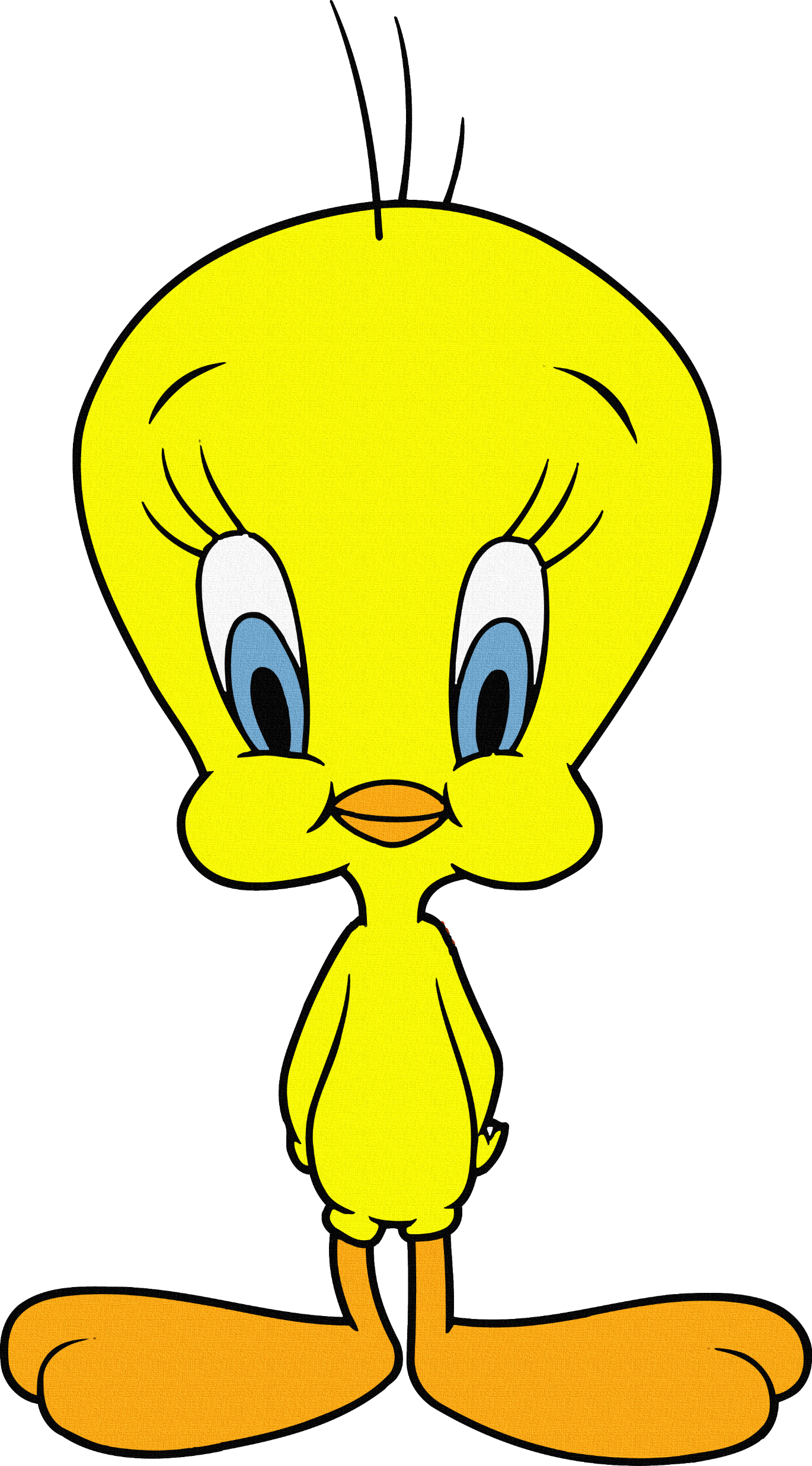 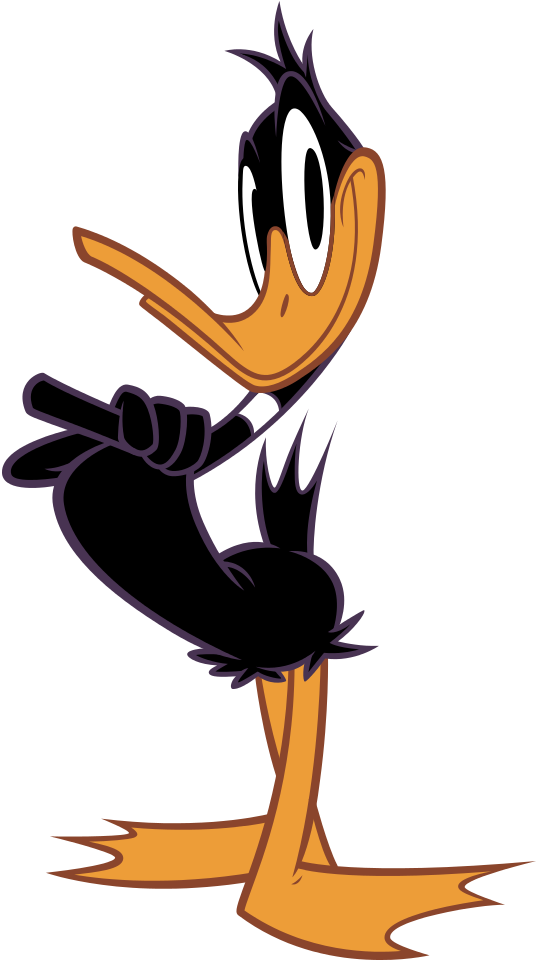 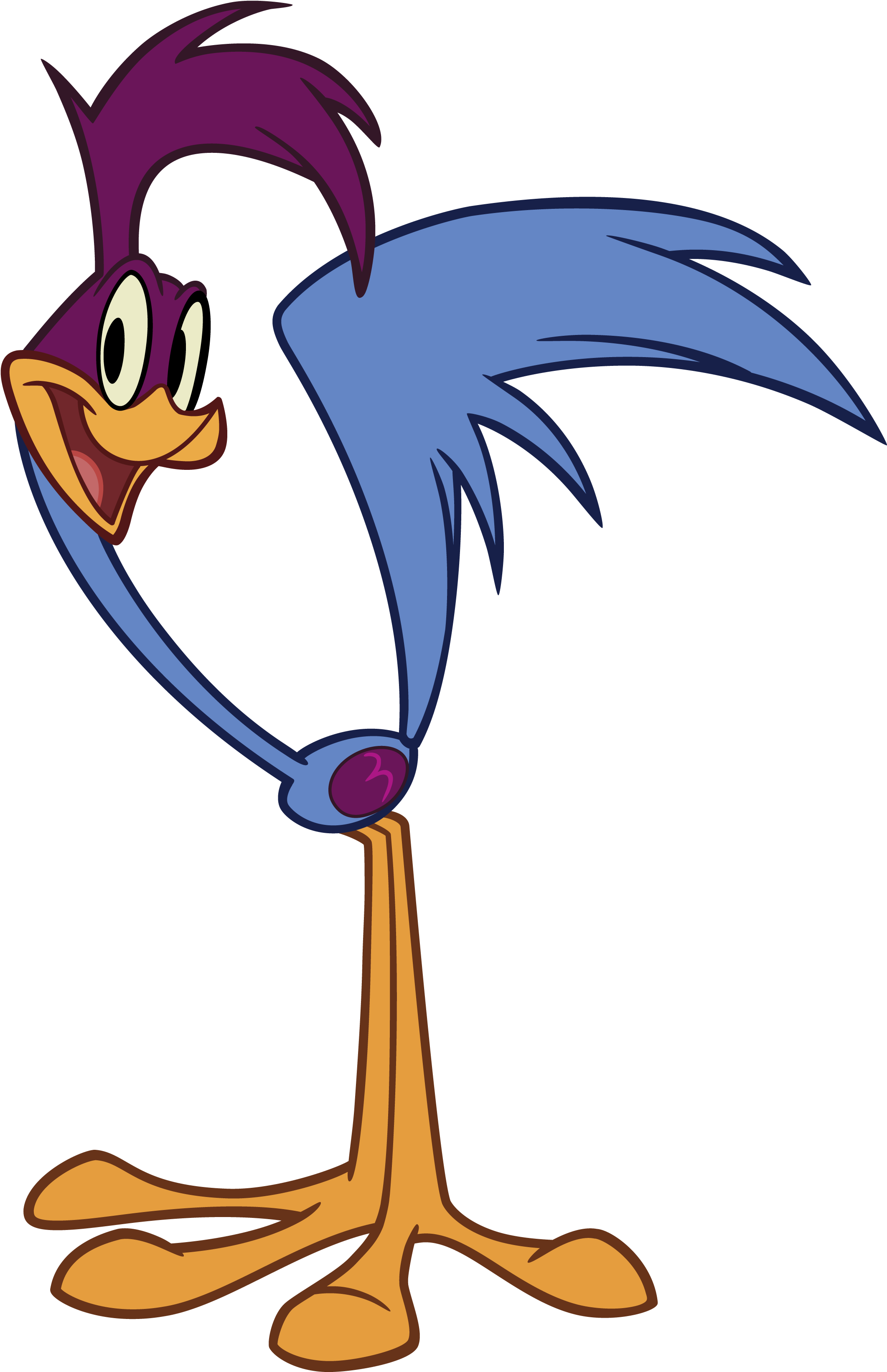 Retrieve
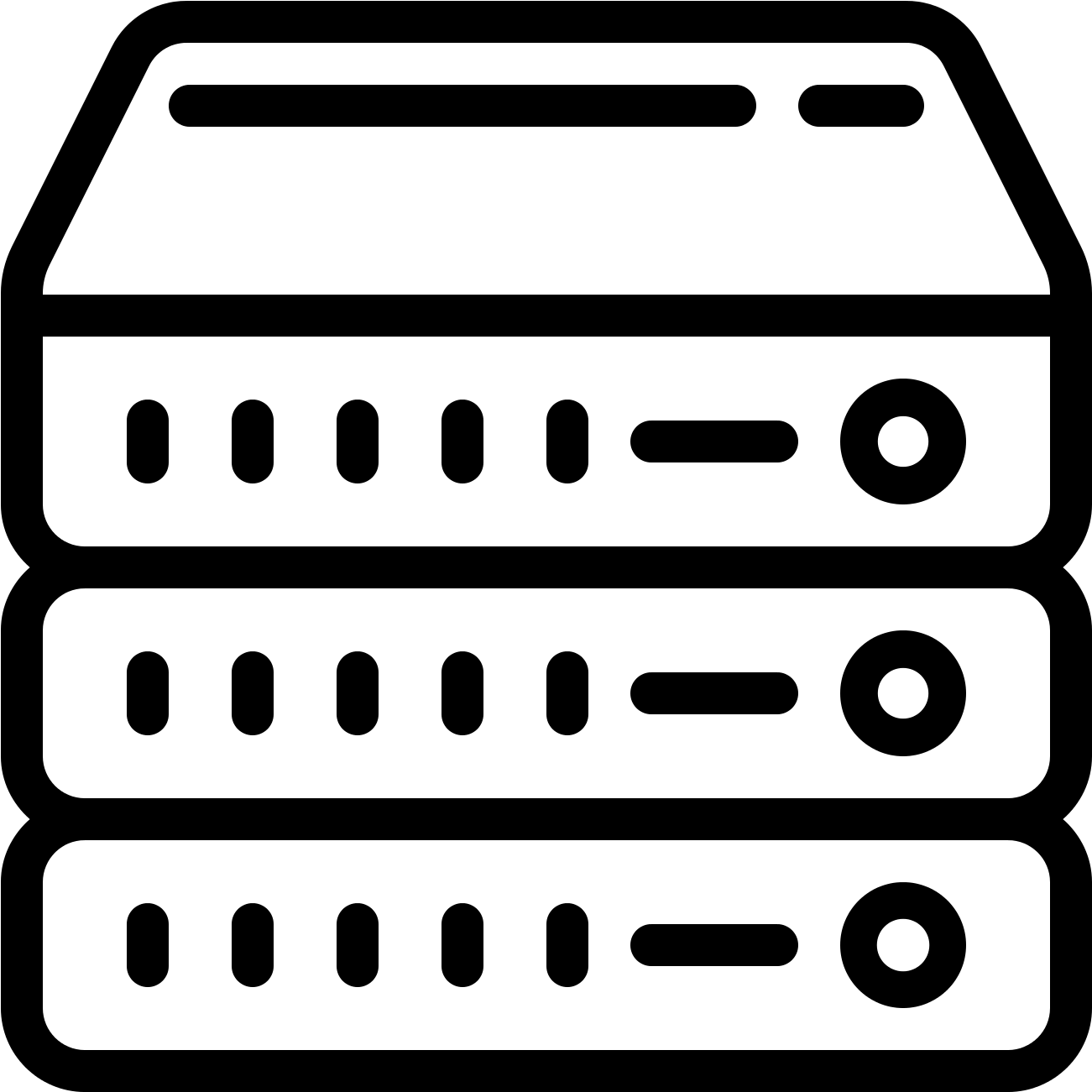 recovers one of the secrets
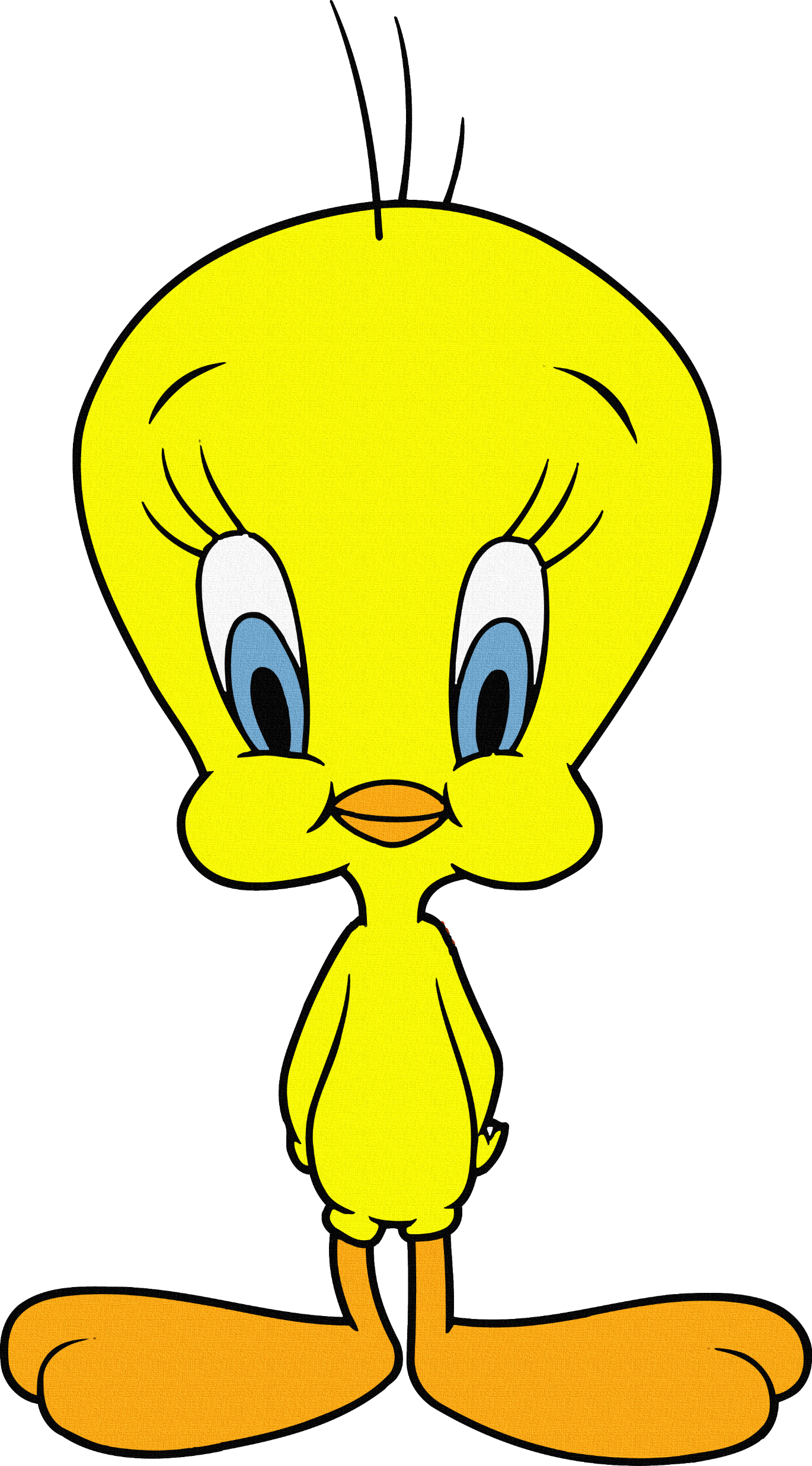 08/21/2024
CRYPTO 2024
20
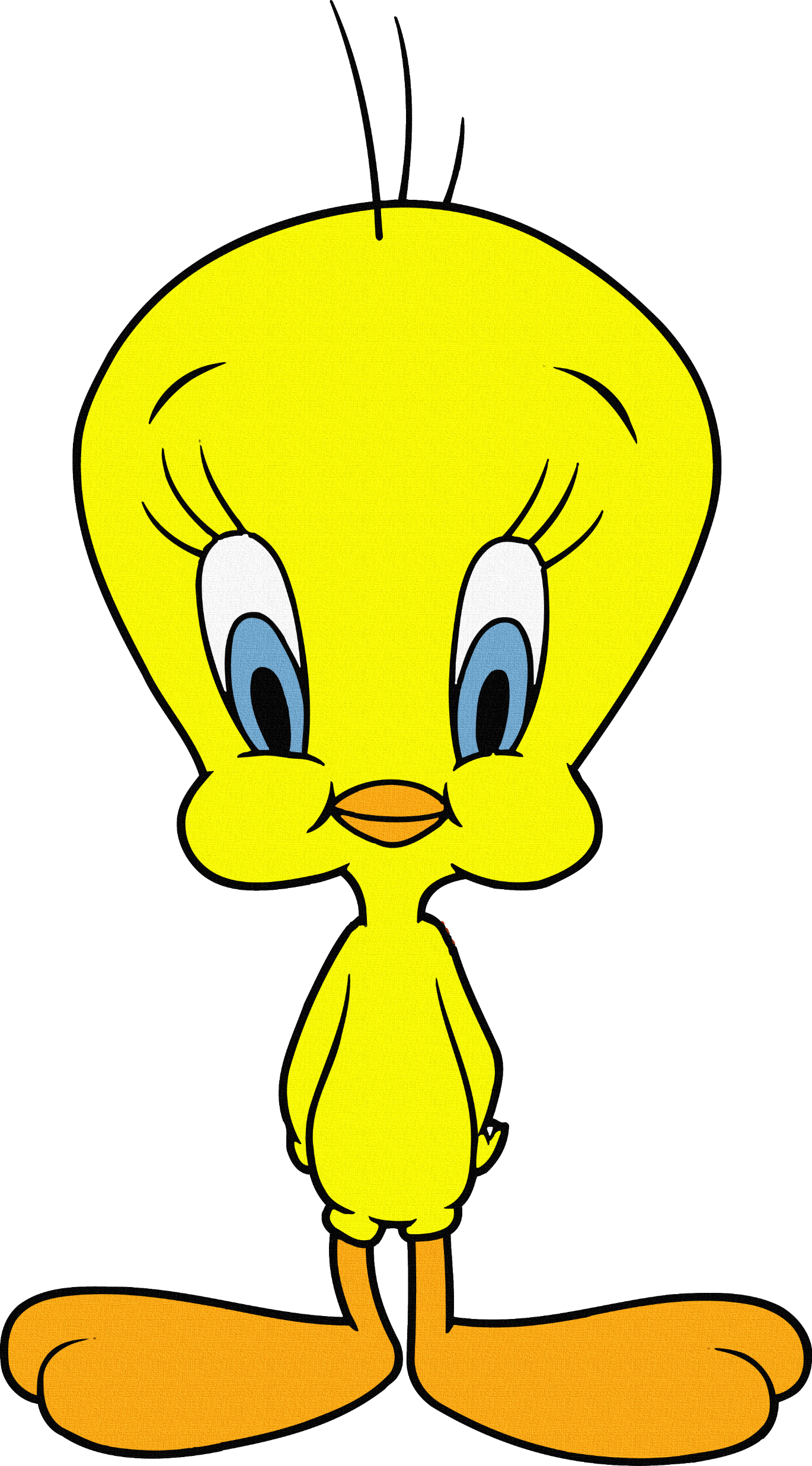 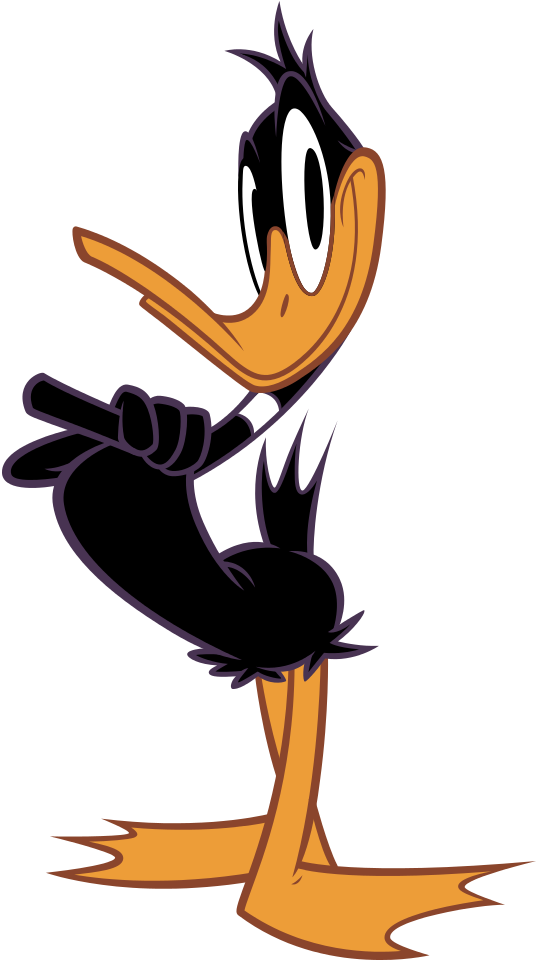 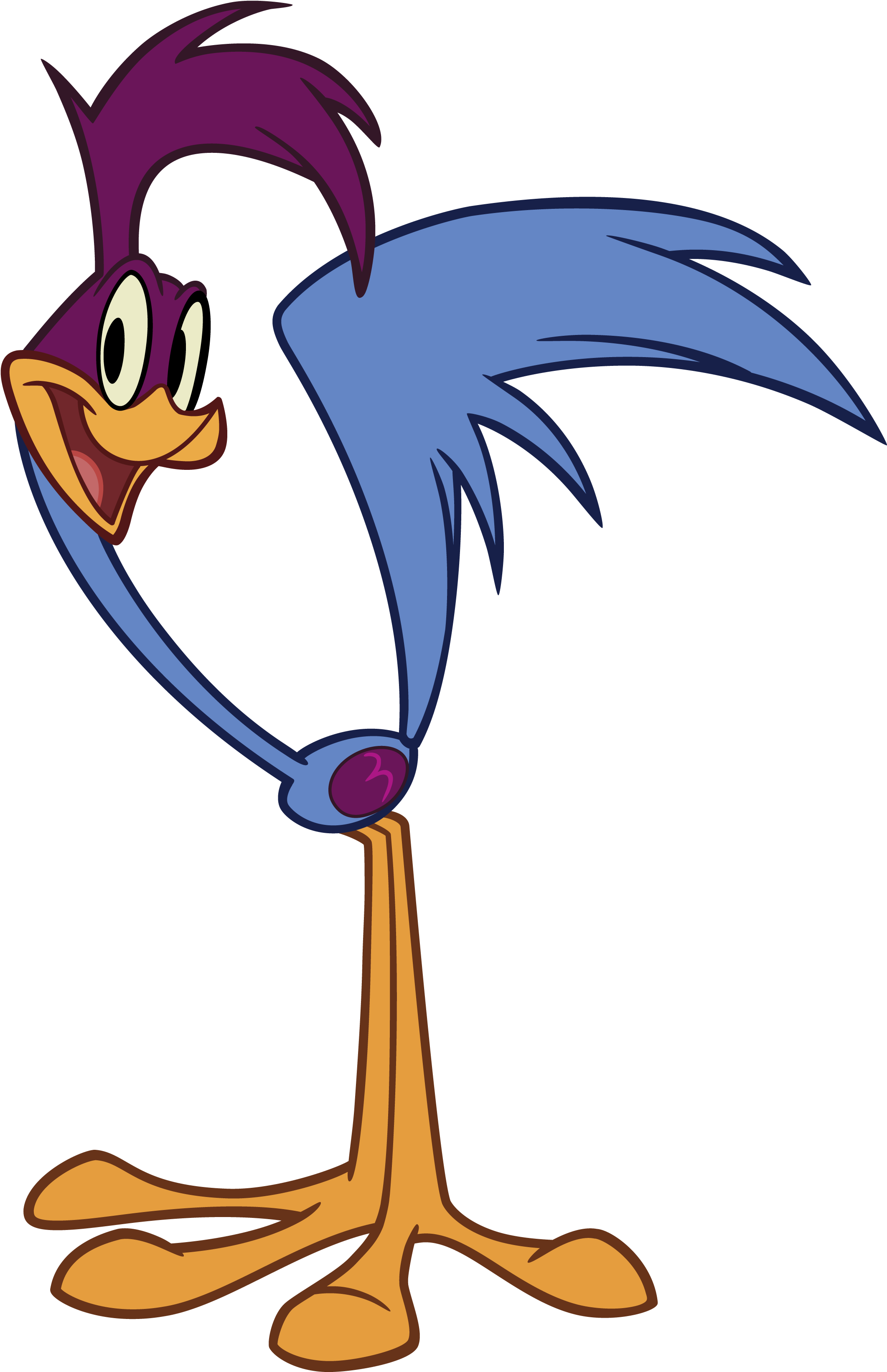 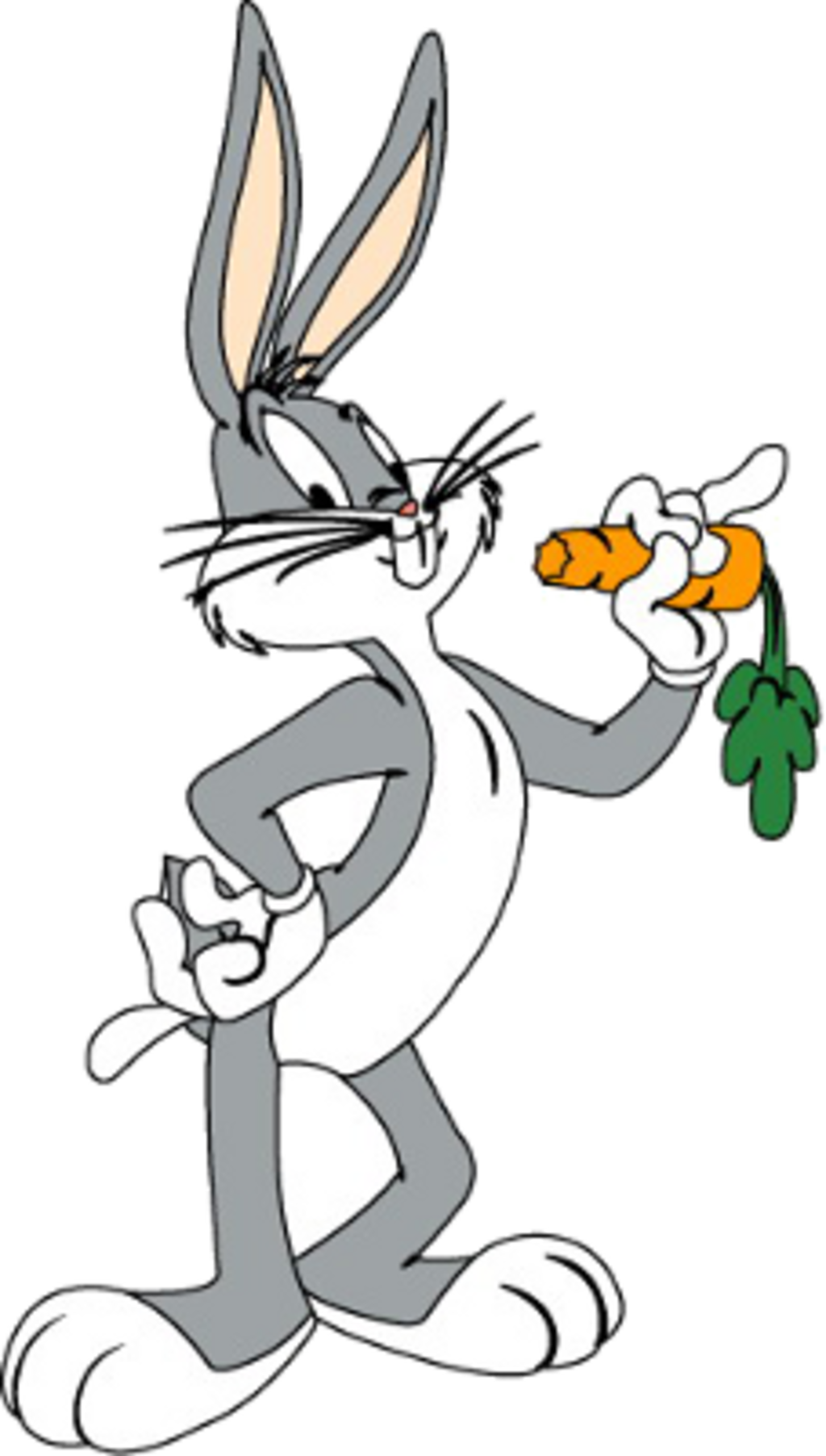 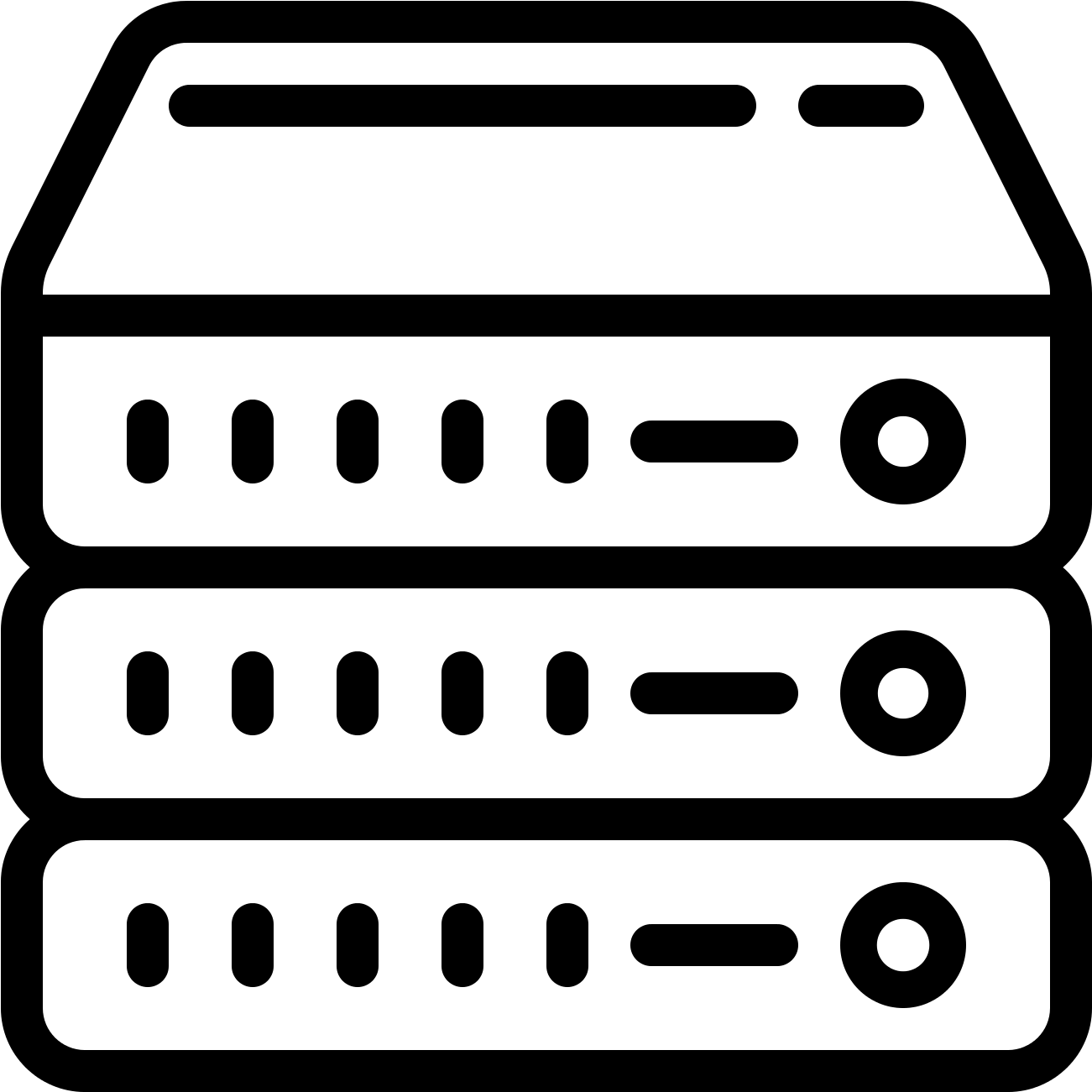 Grant
Accept
delegates  a subset of the secrets to
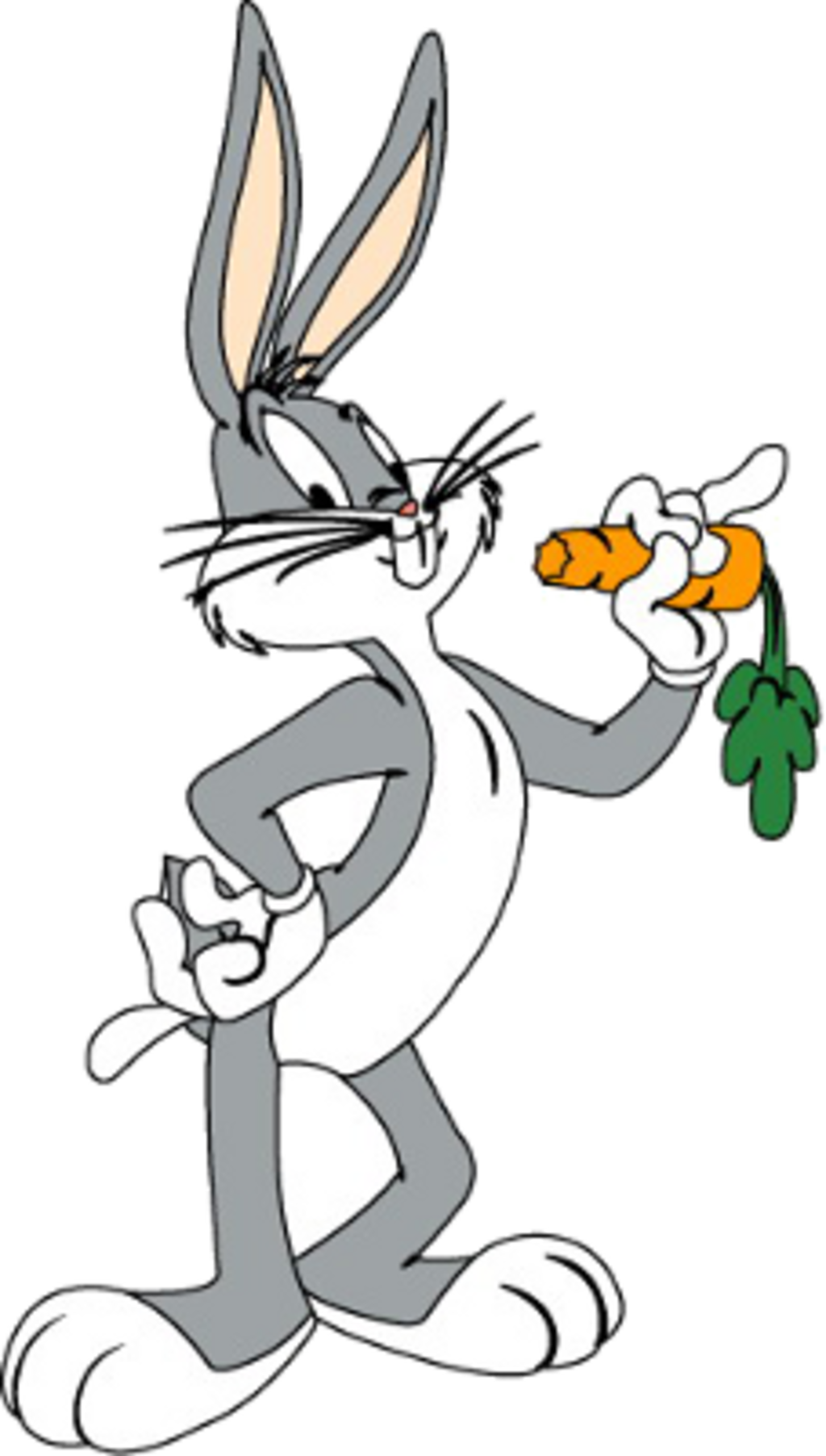 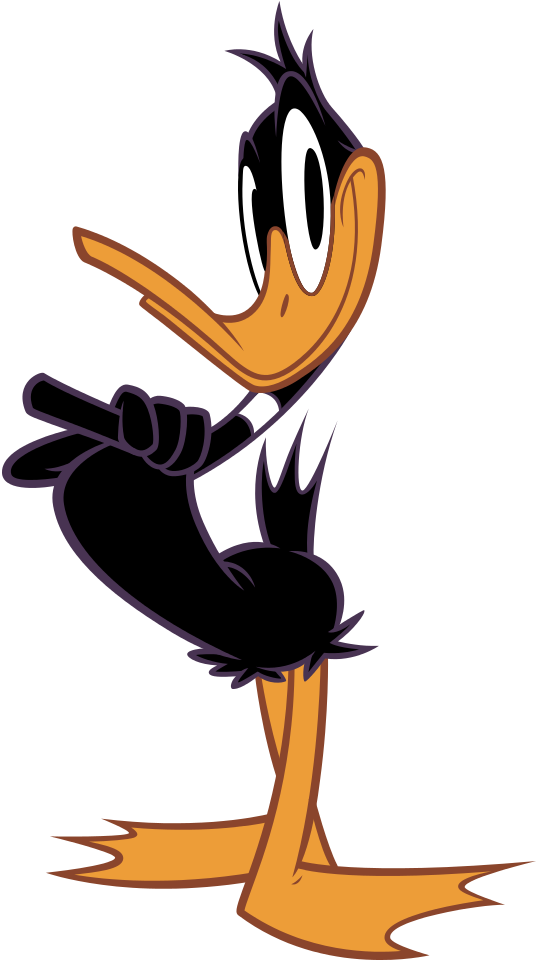 08/21/2024
CRYPTO 2024
21
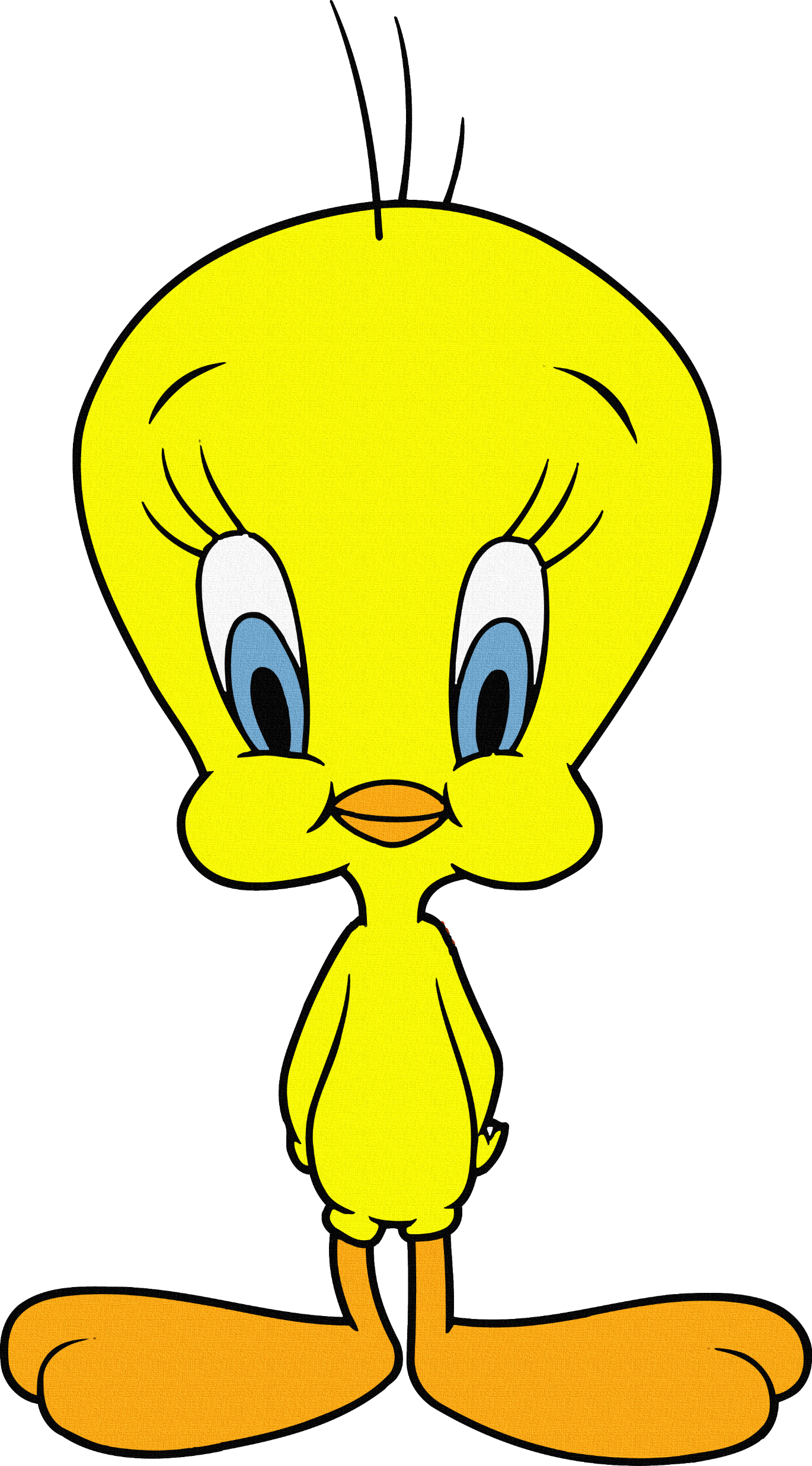 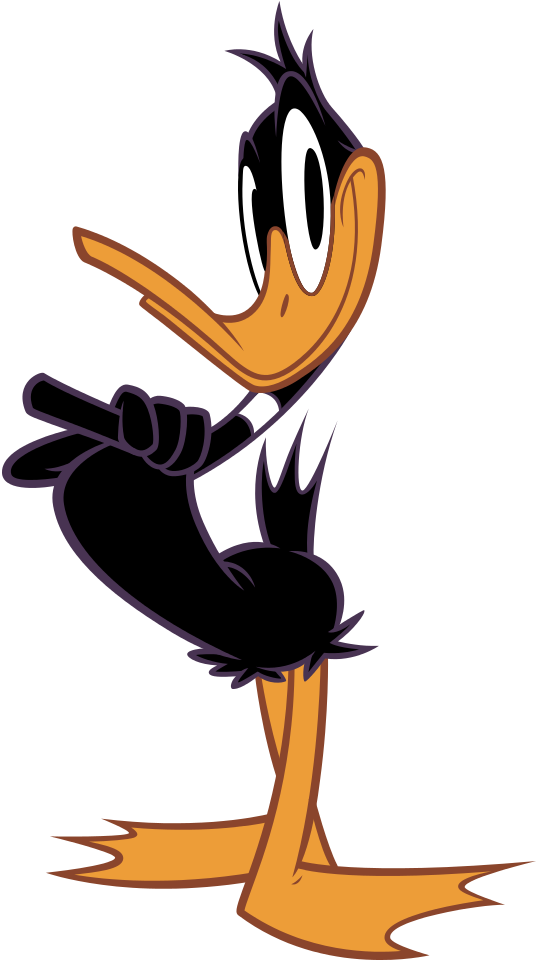 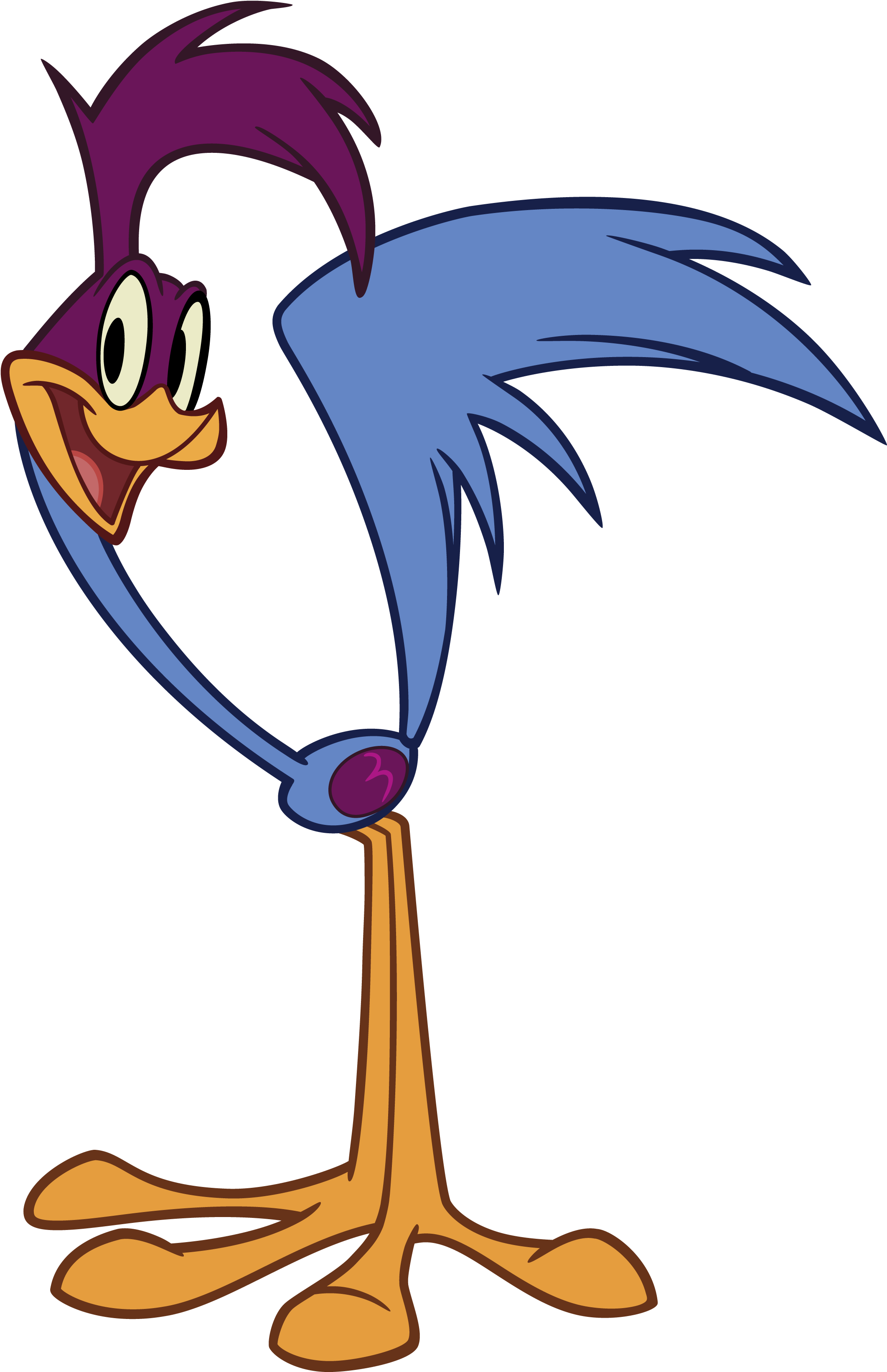 Erase
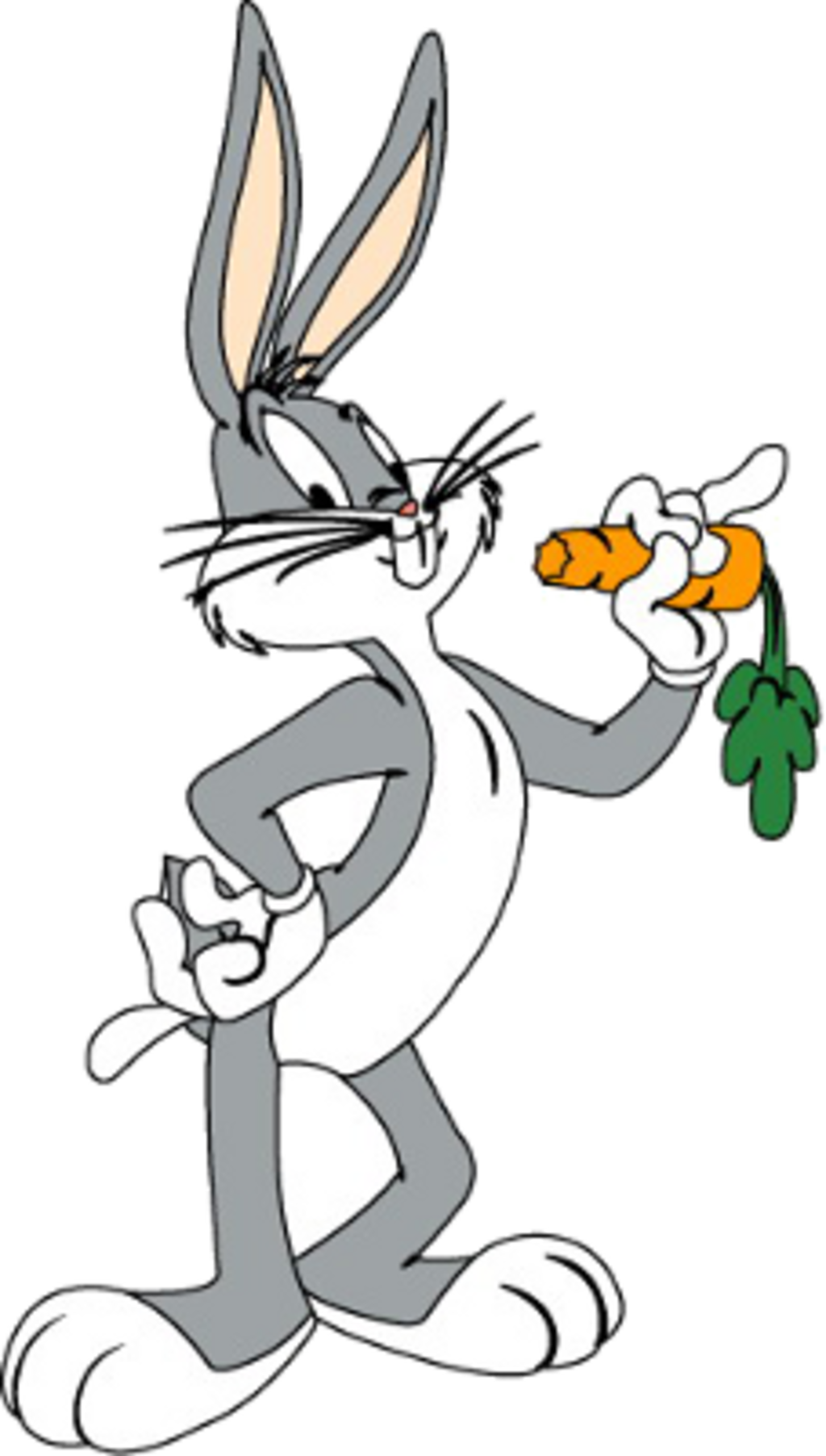 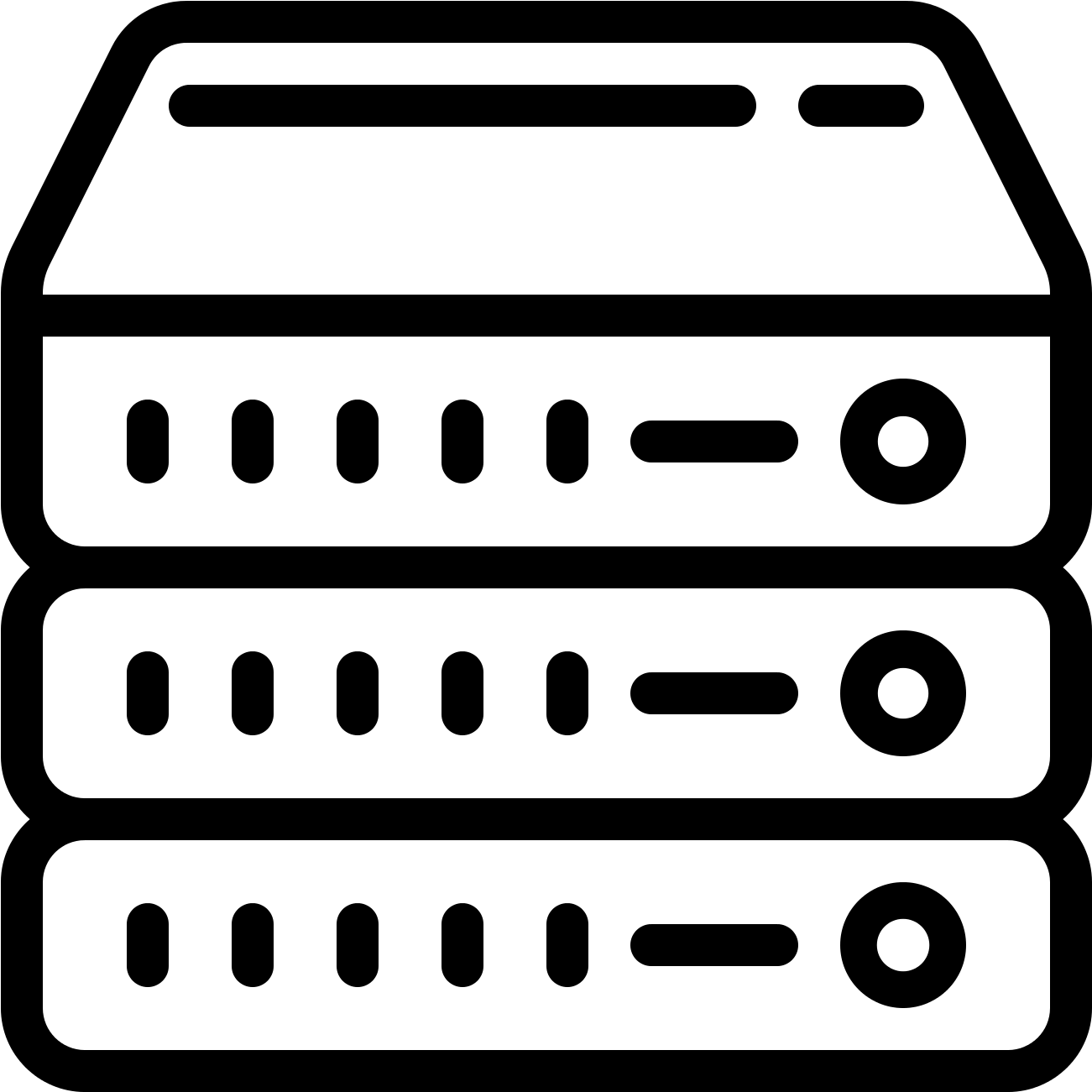 erases some secrets
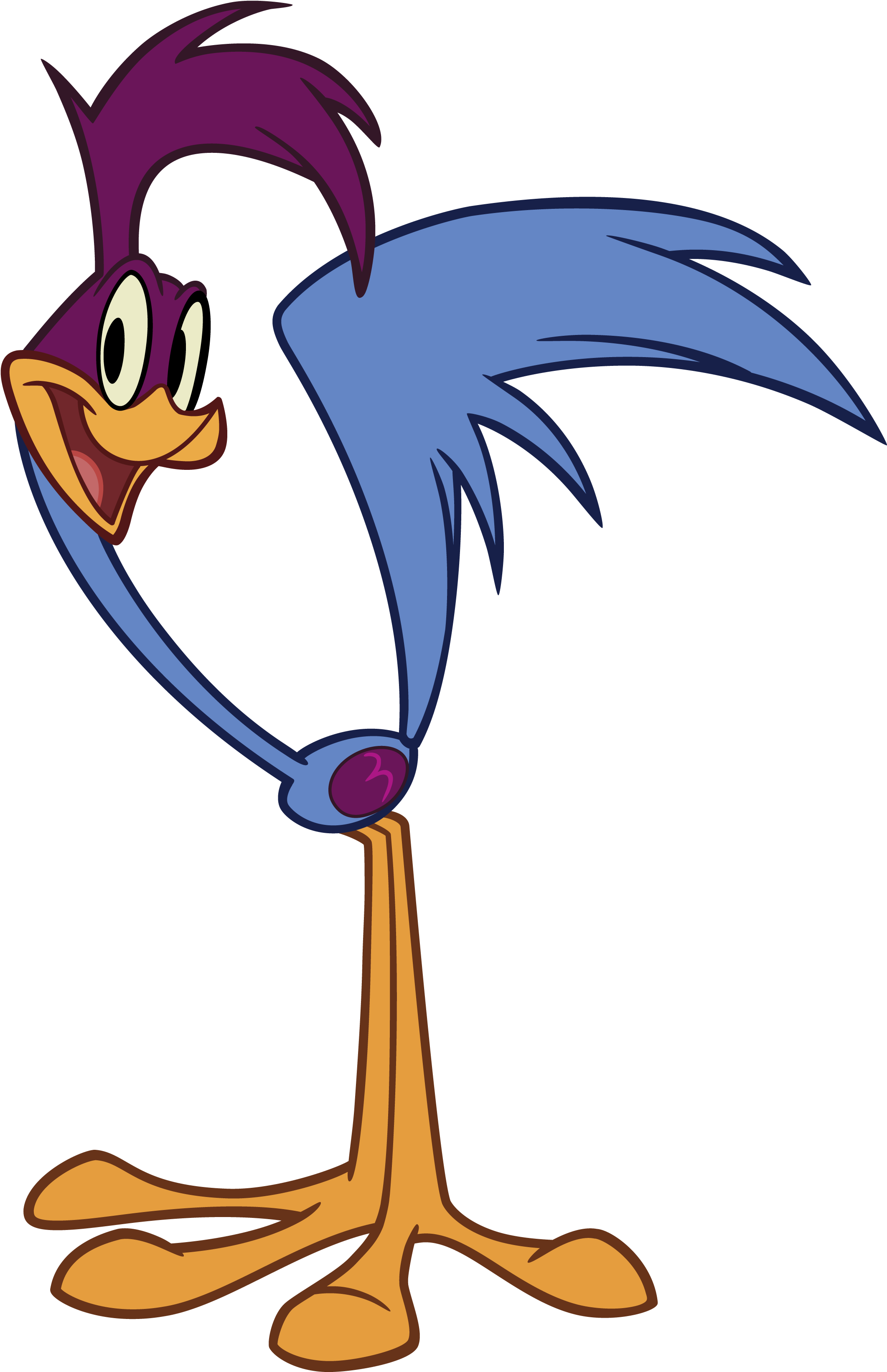 08/21/2024
CRYPTO 2024
22
CKS Properties
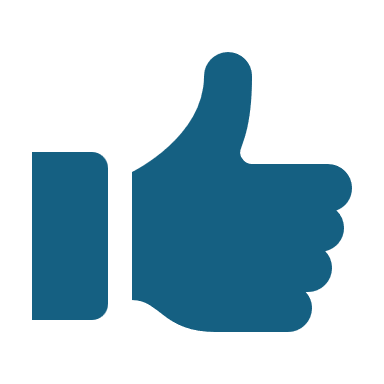 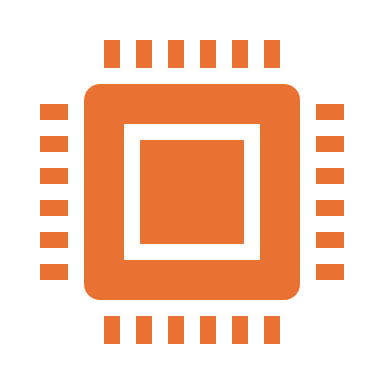 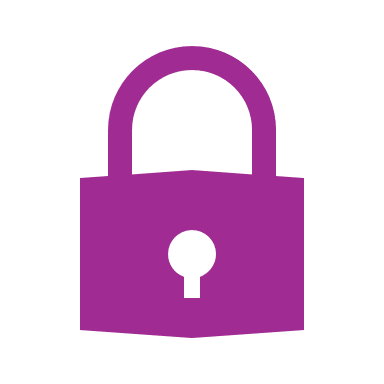 Security
Intuitively: CKS must not harm confidentiality of secrets, even if server malicious
Tricky to formalize!  See end of the talk
Integrity
An honest server interacting with a malicious server 
Recovers the correct secret 
Or produces an error
Denial-of-service attacks always possible
Correctness
An honest user interacting with an honest server must always recover the correct secrets
Must hold even if other users are malicious
08/21/2024
CRYPTO 2024
23
Outline
Background and Motivation
Compact Key Storage
Schemes
Defining Security
08/21/2024
CRYPTO 2024
24
CKS Schemes
This talk
08/21/2024
CRYPTO 2024
25
All-or-nothing Scheme
Derive
Derive
Derive
08/21/2024
CRYPTO 2024
26
All-or-nothing Scheme
Derive
Derive
Derive
Initial (public) state
08/21/2024
CRYPTO 2024
27
All-or-nothing Scheme
Derive
Derive
Note: 
This is essentially Convergent Encryption (CE) 
However, abstraction of CE as Message Locked Encryption (MLE) not applicable for our use-case
08/21/2024
CRYPTO 2024
28
All-or-nothing Scheme
Derive
Derive
Derive
Invert
Invert
Invert
08/21/2024
CRYPTO 2024
29
Outline
Background and Motivation
Compact Key Storage
Schemes
Defining Security
08/21/2024
CRYPTO 2024
30
CKS Security
Intuitive goal: Secrets must remain pseudorandom given the server state & the ciphertexts
  Impossible!
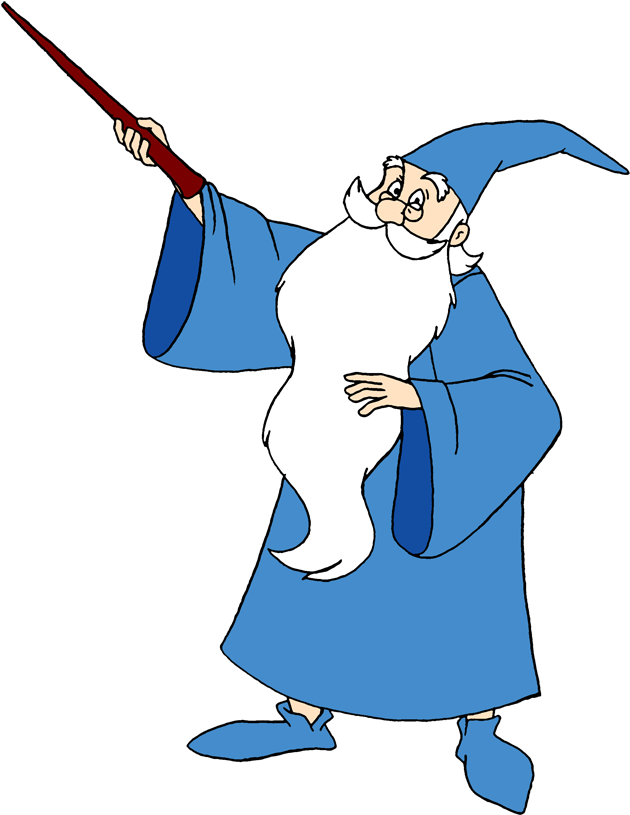 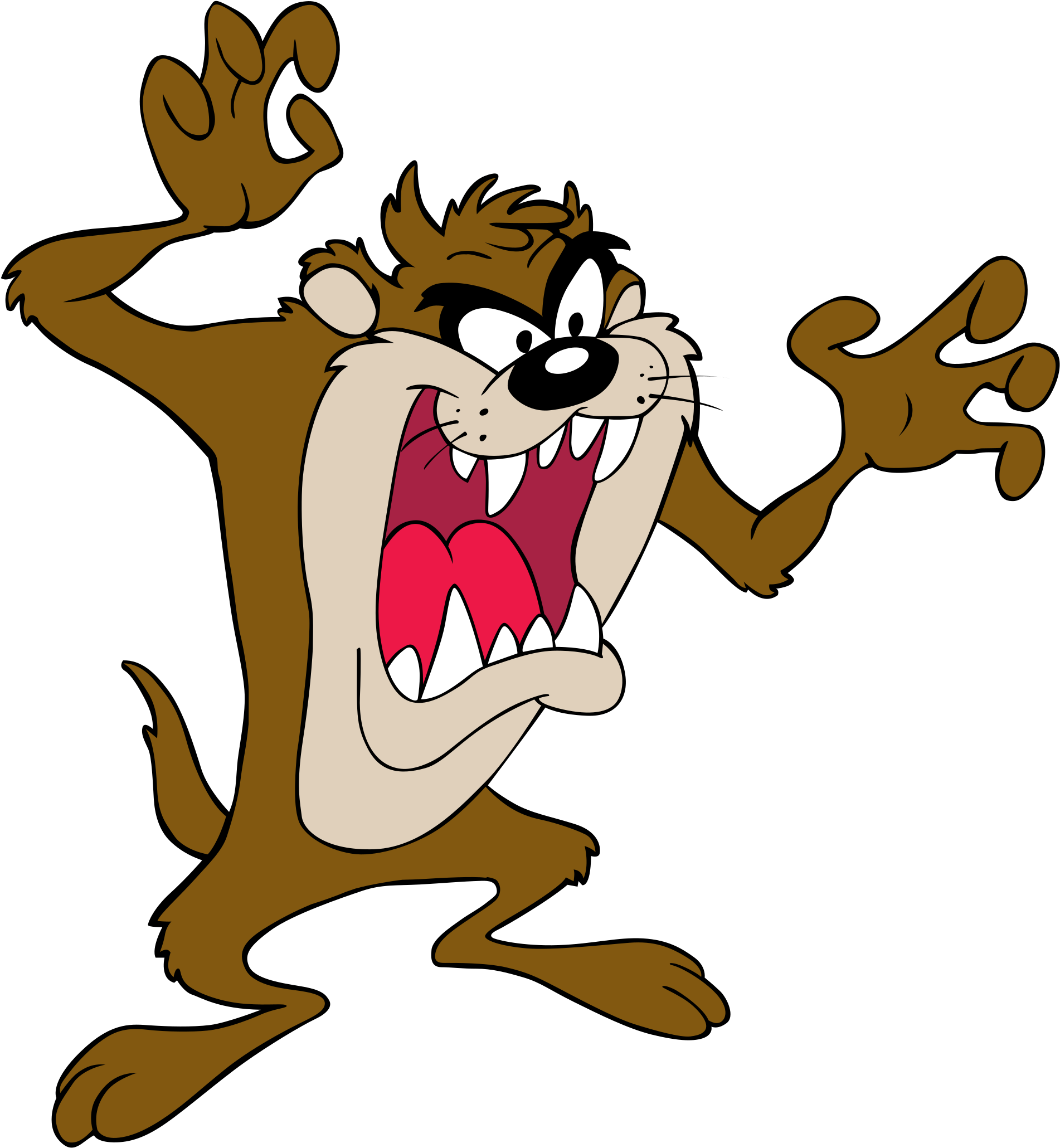 08/21/2024
CRYPTO 2024
31
CKS Security
Alternatives for defining security?
Unpredictability of secrets?
 Insufficient for many (legacy) applications 
Directly prove security of CKS-enhanced applications (e.g. Signal)
 Tedious
Weaker CKS functionality?
 (follow up work)
What is the most general security we can obtain?
08/21/2024
CRYPTO 2024
32
CKS Security: Preservation Security
Achievable in ROM / idealized model
Impossible in standard model
need to exclude “contrived” applications that depend on CKS scheme
“CKS-compatible” application
Must have sequence of secrets/keys…
Security must withstand testing of guesses for secrets 
no issue for IND-CPA encryption, signatures, Signal, … 
issue for One-time Pad

Preservation security: Any CKS-compatible application must remain secure when the CKS scheme is applied
Note: 
Signal / MLS / Zoom are not contrived apps 
Impossibility in standard model does not mean that insecure for specific apps.
08/21/2024
CRYPTO 2024
33
CKS Security: Preservation Security
Could be useful beyond CKS! e.g. deterministic PKE, UCE, …
“CKS-compatible” application
Must have sequence of secrets/keys…
Security must withstand testing of guesses for secrets 
no issue for IND-CPA encryption, signatures, Signal, … 
issue for One-time Pad

Preservation security: Any CKS-compatible application must remain secure when the CKS scheme is applied
08/21/2024
CRYPTO 2024
34
Images: clipartmax.com
08/21/2024
CRYPTO 2024
35